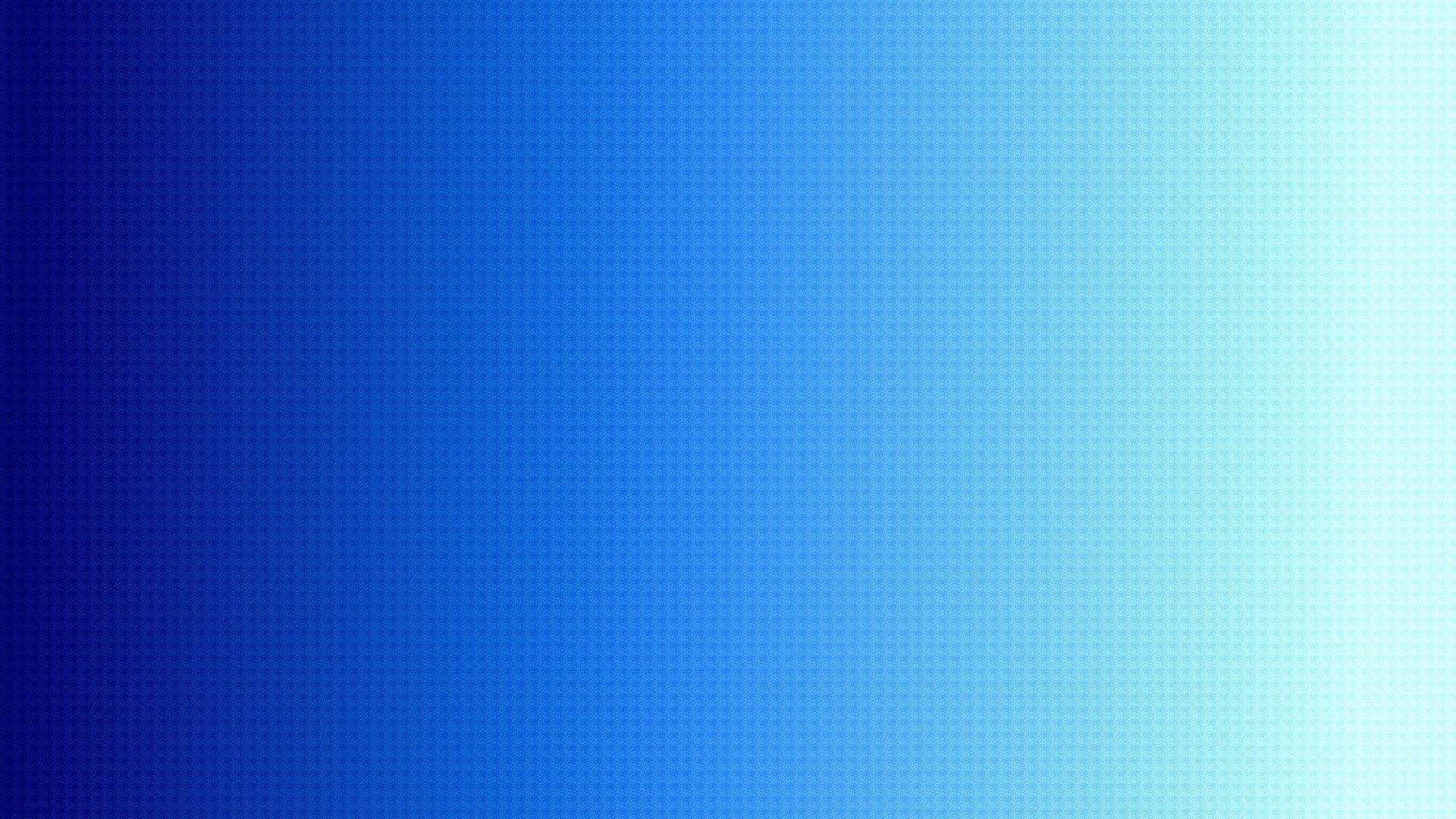 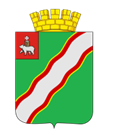 АДМИНИСТРАЦИЯ КРАСНОКАМСКОГО ГОРОДСКОГО ОКРУГА
КРАСНОКАМСКИЙ ГОРОДСКОЙ ОКРУГ - ПУТЬ К РАЗВИТИЮ
КРУГЛЫЙ СТОЛ 

«ИТОГИ РАБОТЫ ТЕРРИТОРИАЛЬНЫХ ОБЩЕСТВЕННЫХ САМОУПРАВЛЕНИЙ КРАСНОКАМСКОГО ГОРОДСКОГО ОКРУГА 
ЗА 2021 ГОД»
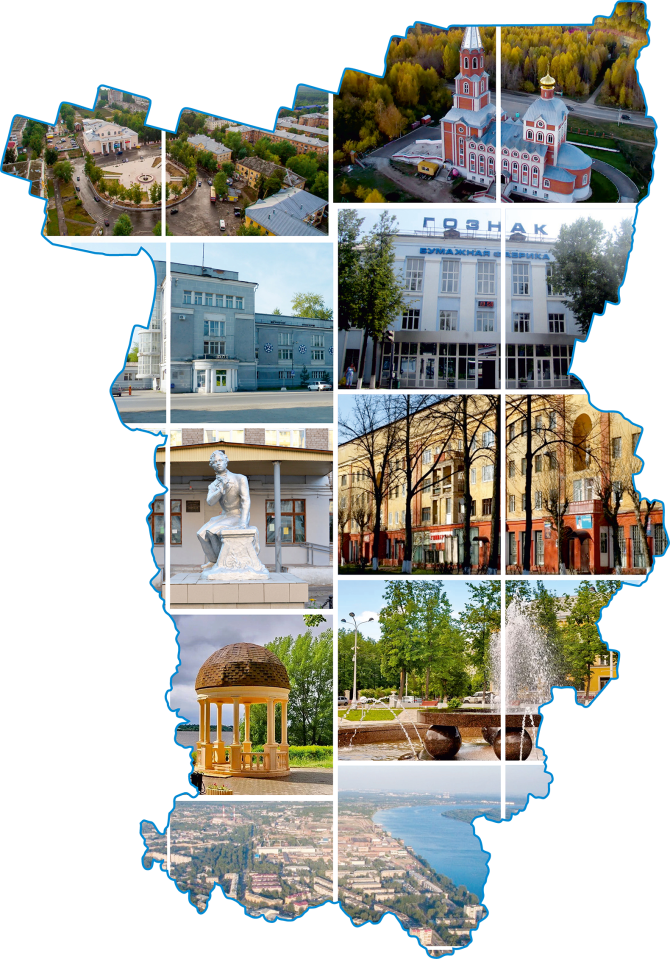 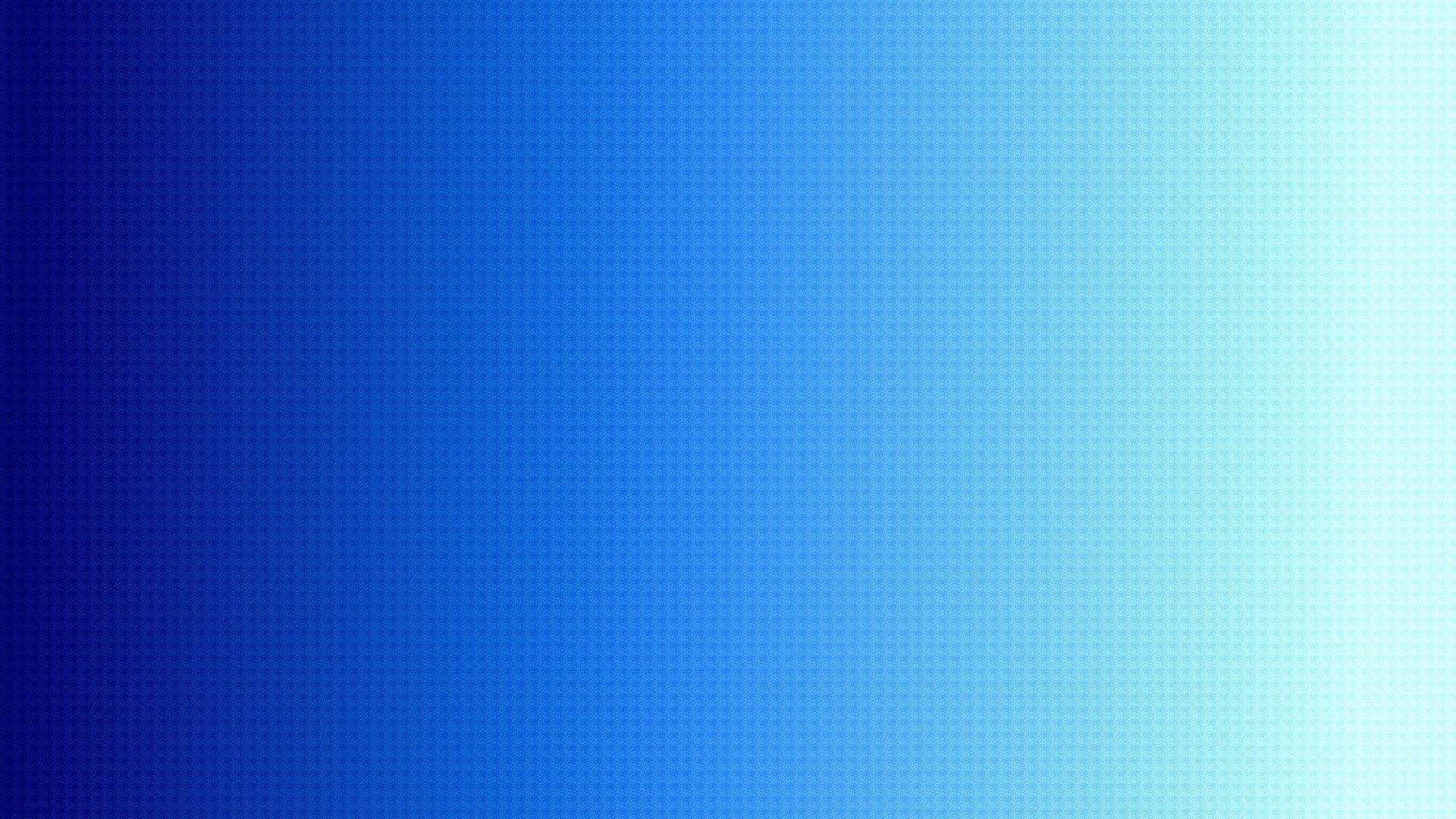 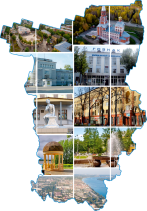 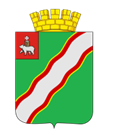 Развитие территориального общественного самоуправления
Увеличение количества старост сельских населенных пунктов
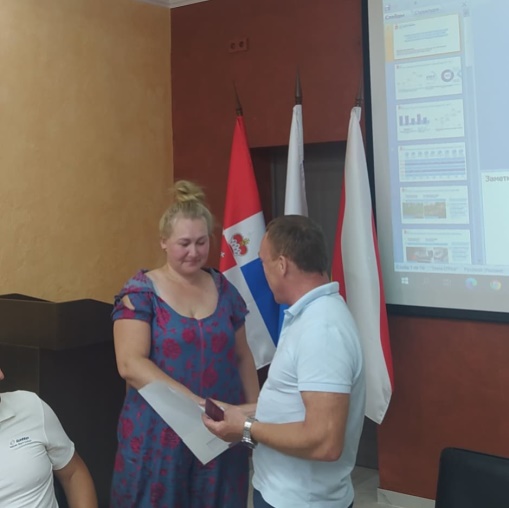 Уличные комитеты
3
21
1
2021 год
19
2019 год
2019 год
14
2020 год
2021 год
Увеличение количества ТОС
Пепеляева Оксана Леонидовна – староста д. Калининцы
Основная роль ТОСов – взаимодействие между органами власти и жителями в решении насущных проблем и отдельных вопросов местного значения, привлечение граждан к участию в местном самоуправлении.
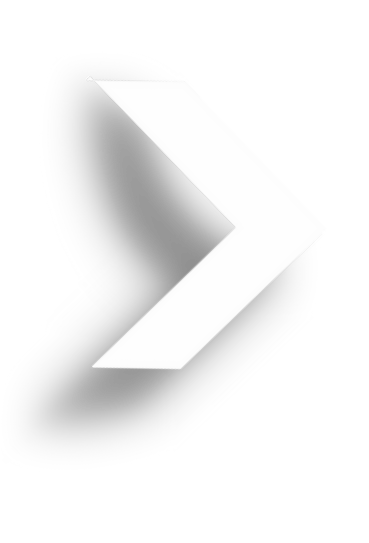 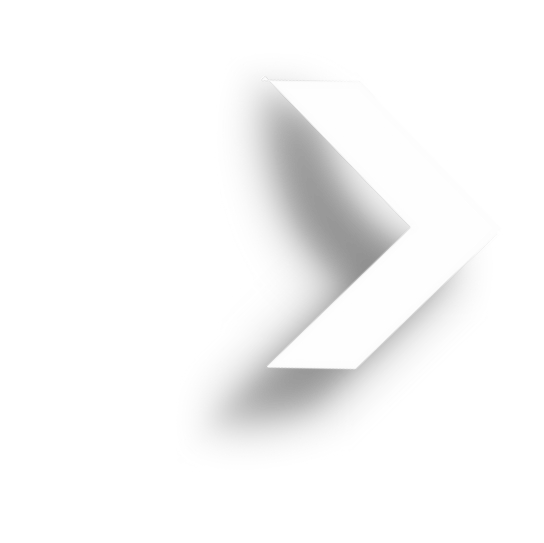 44 ТОС
2022 год
36 ТОС
2021 год
29 ТОС
2020 год
24 ТОС
2019 год
14 ТОС
2018 год
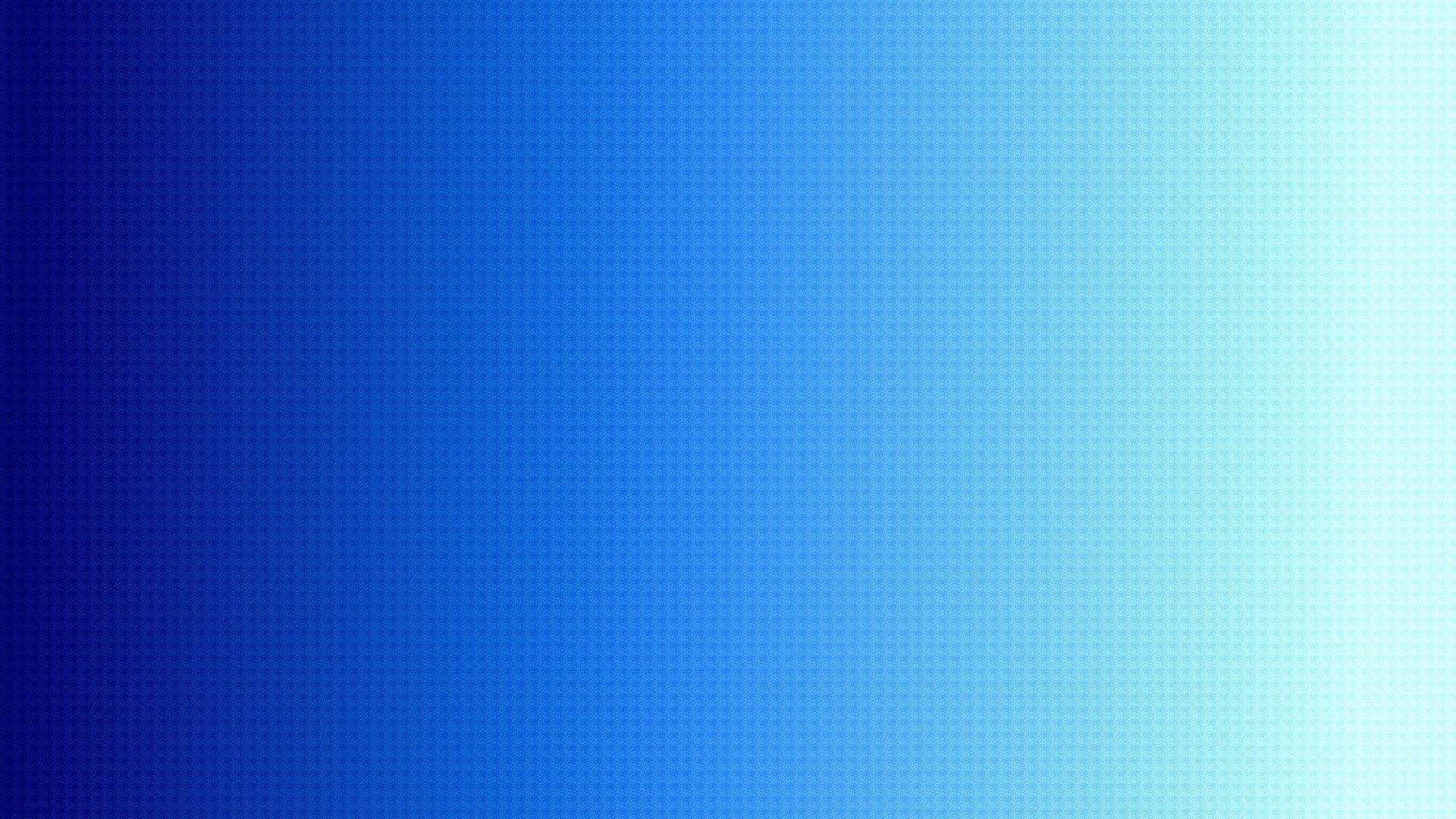 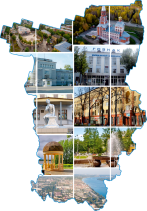 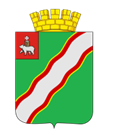 Развитие территориального общественного самоуправления
Конференции
Собрания граждан
7
123
чел.
244 чел.
11
Конференция ТОС Береговой
Собрание жителей  с. Усть-сыны
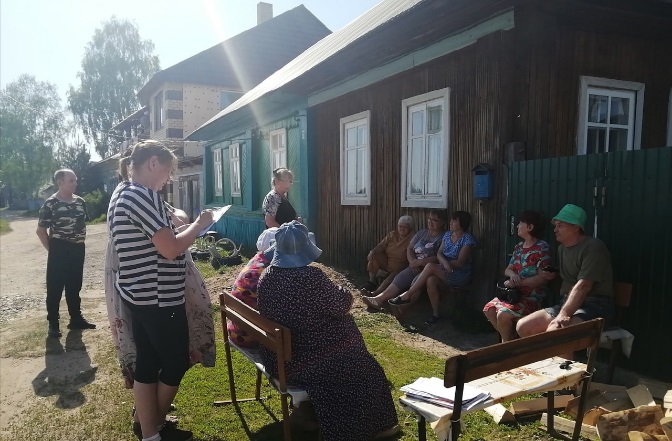 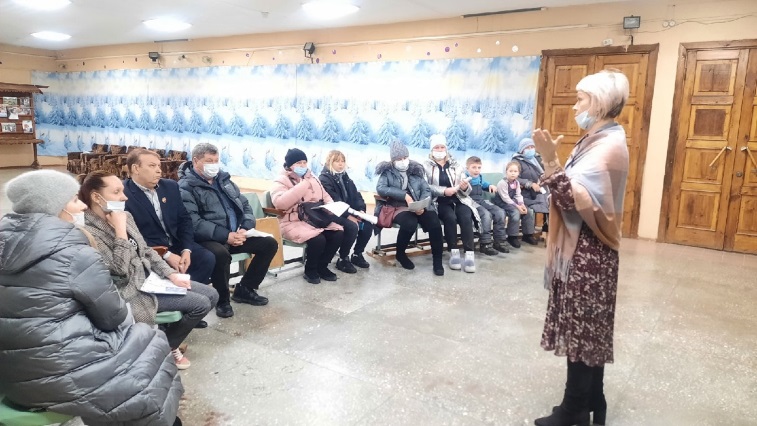 Собрание жителей д. Фадеята
Конференция ТОС Мысы
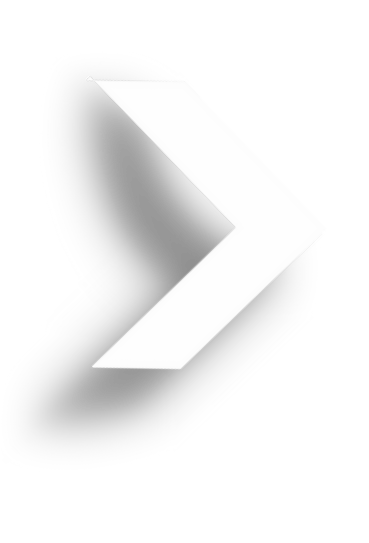 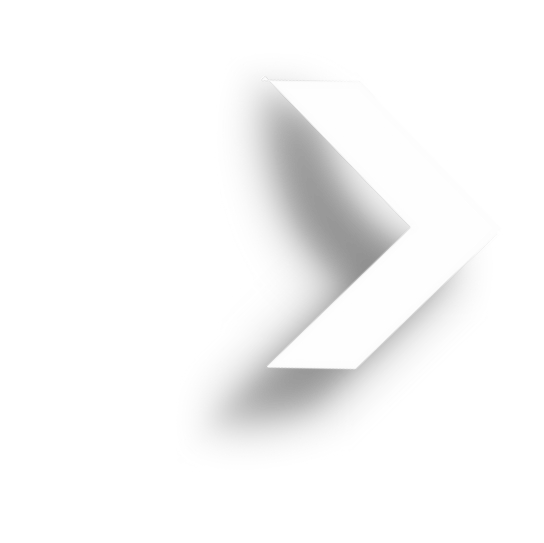 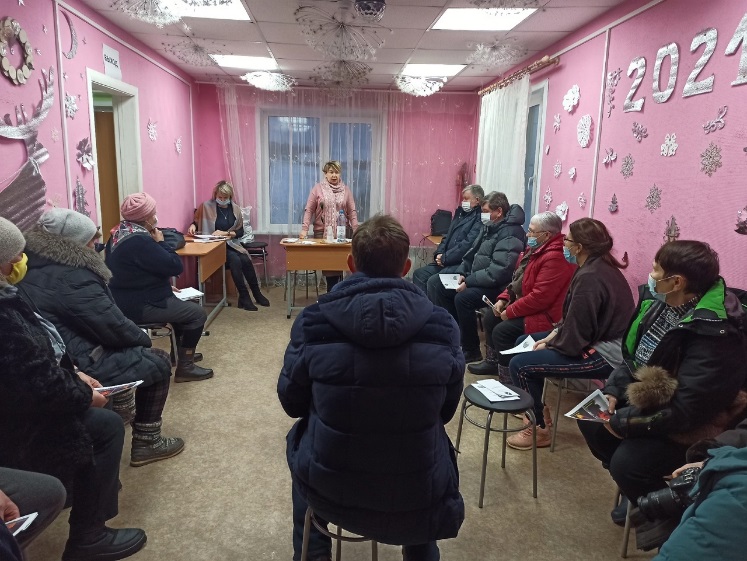 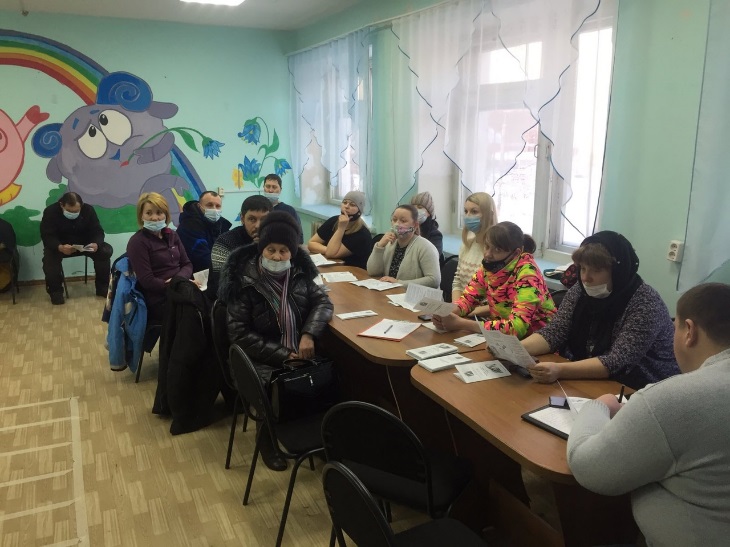 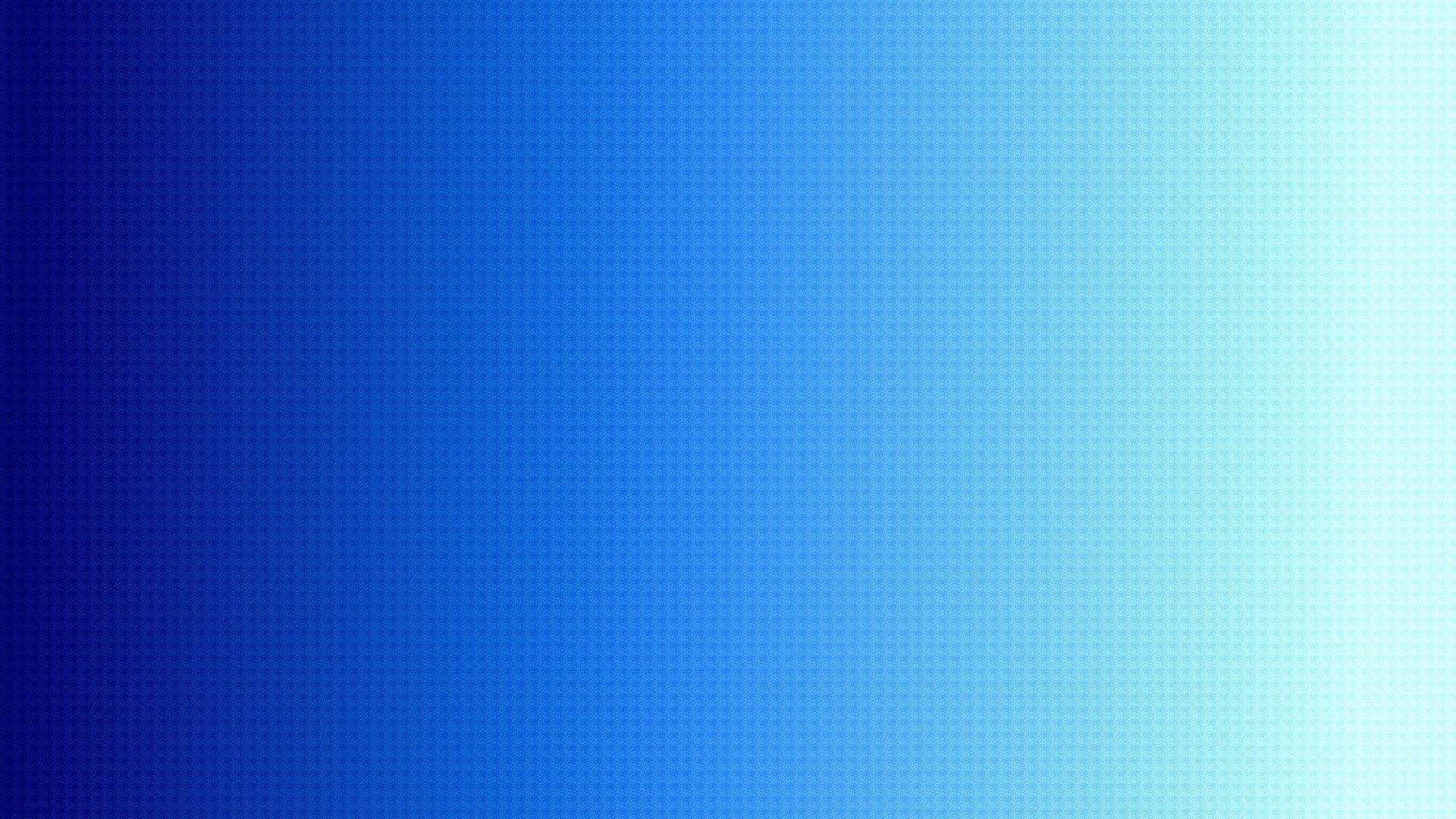 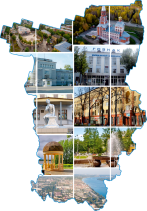 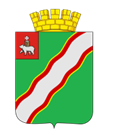 Развитие территориального общественного самоуправления
Сходы граждан
Заседание совета ТОС Кама-1
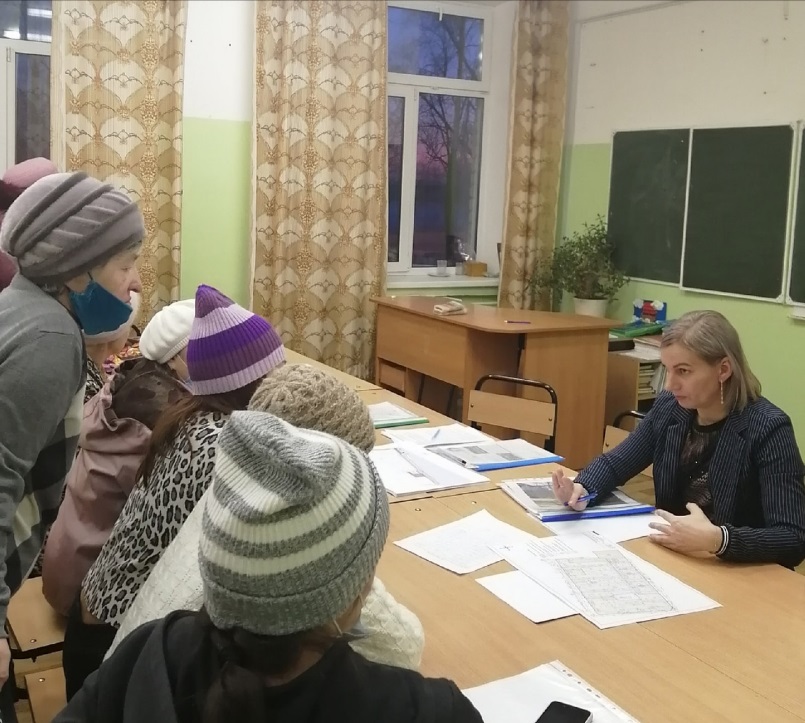 3
288
Сход граждан в д. Калининцы
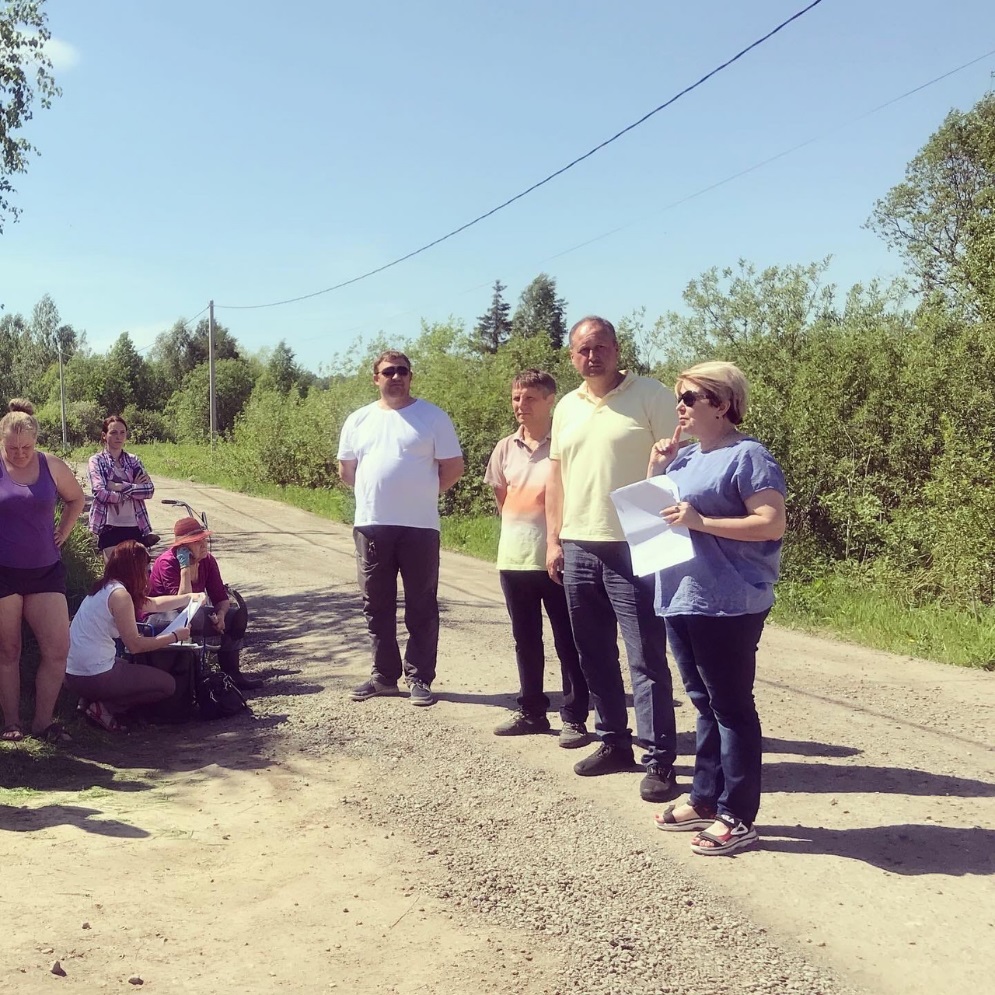 Заседание совета ТОС Заводской
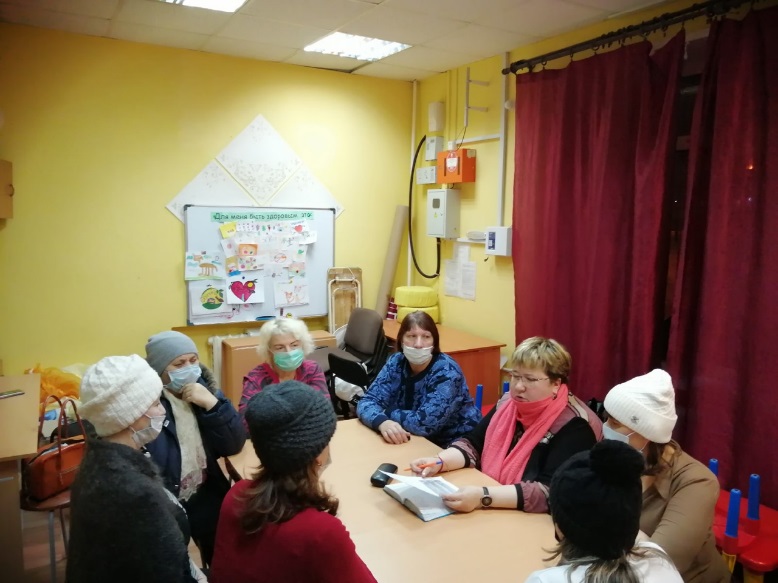 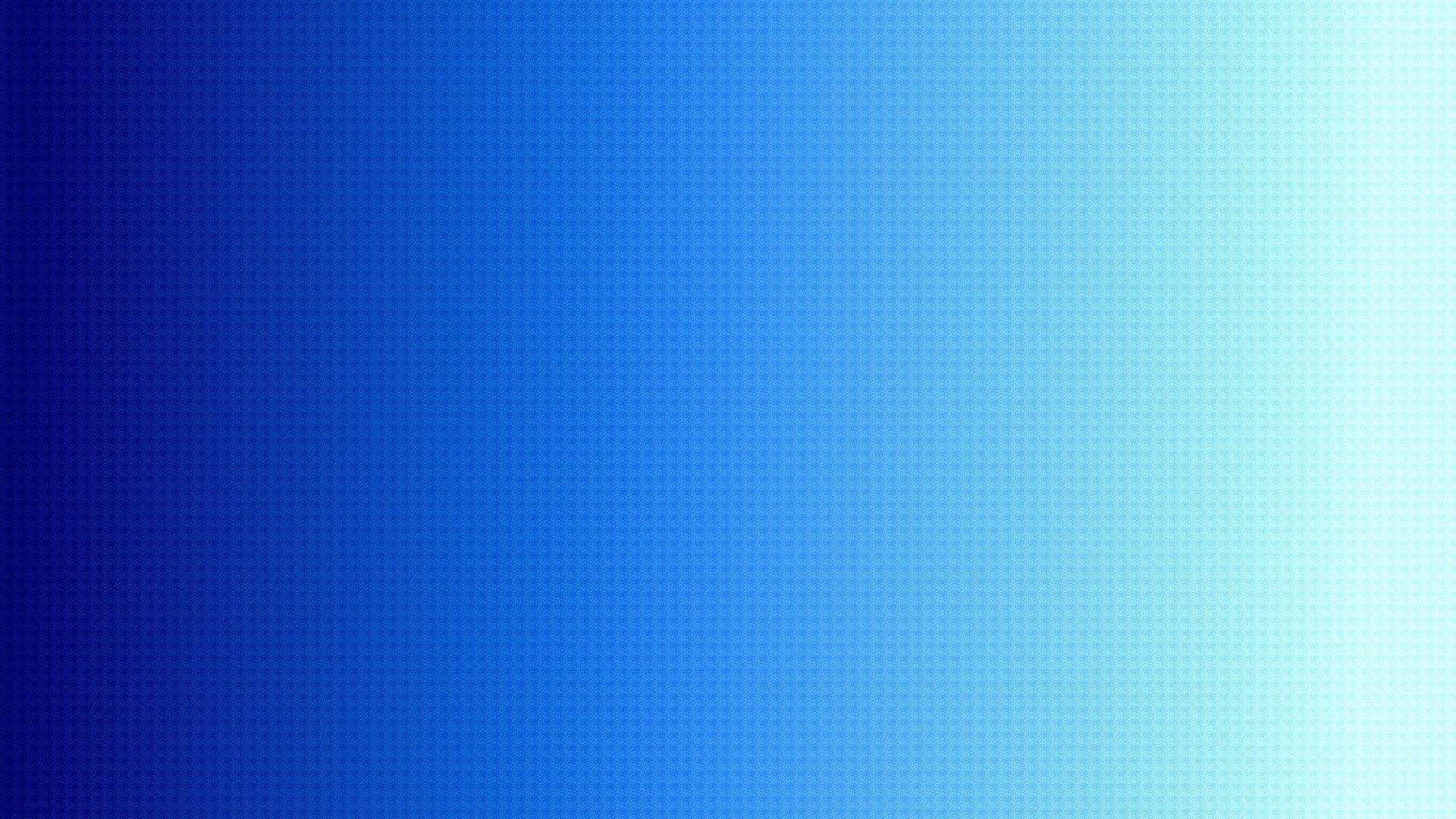 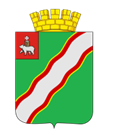 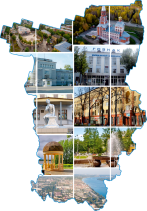 Повышение компетентности ТОС
Семинар «Школа социальных инноваций для ТОС»
Семинар «Кейс-академия НКО»
Семинар по проектам инициативного бюджетирования
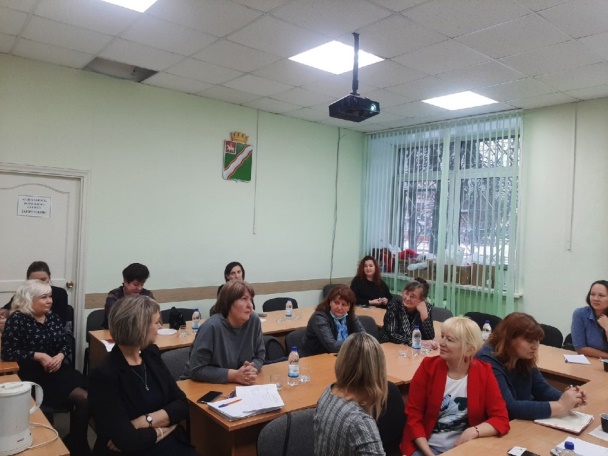 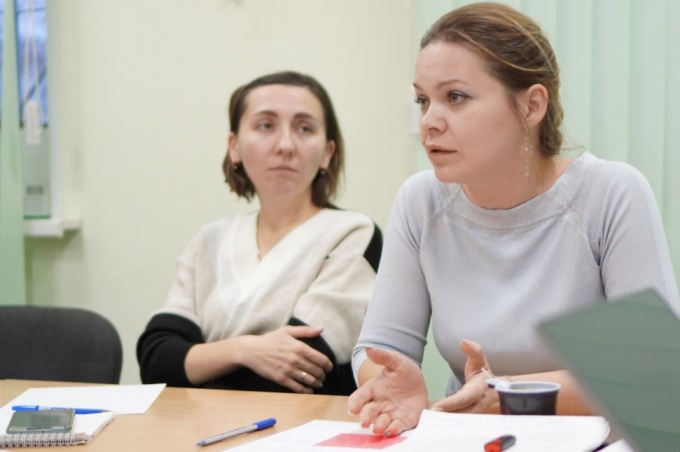 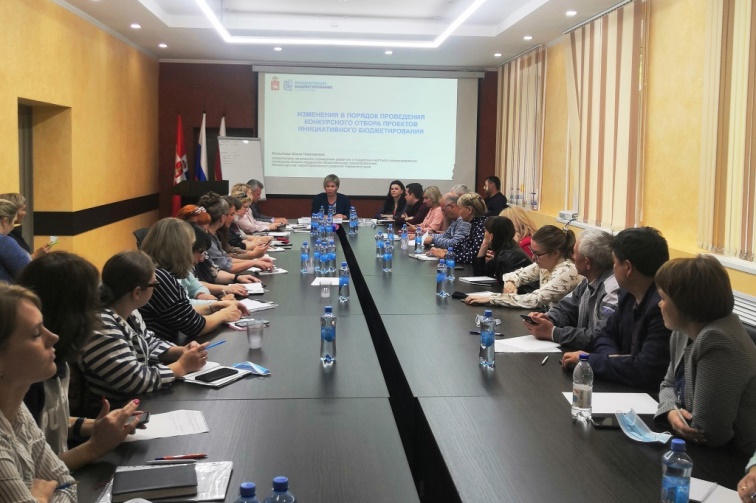 Семинар "От идеи до проекта. Руководство к действию"
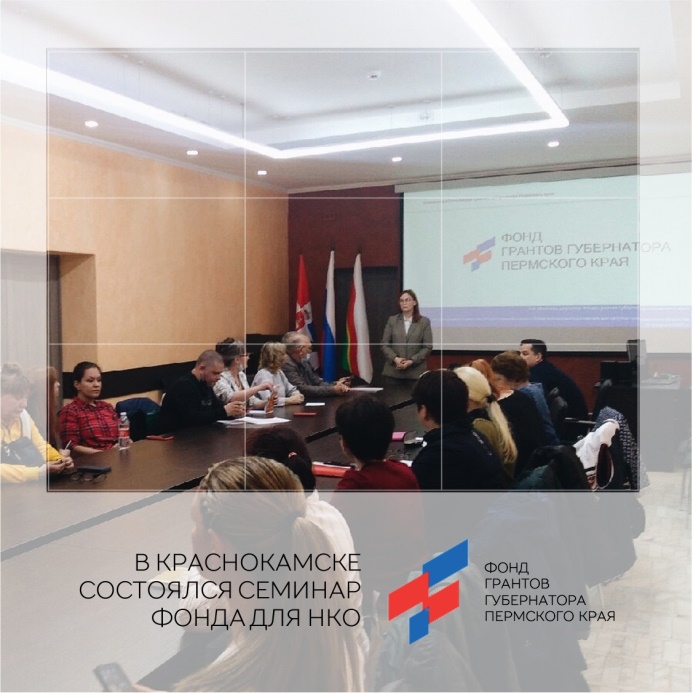 Экспресс-форум ТОС 
и местных сообществ Пермского края 
«ТОСЫ РЕШАЮТ ВСЕ ВОПРОСЫ», г. Добрянка
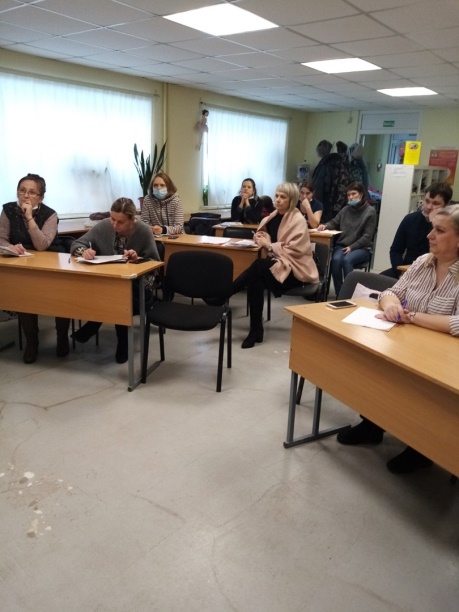 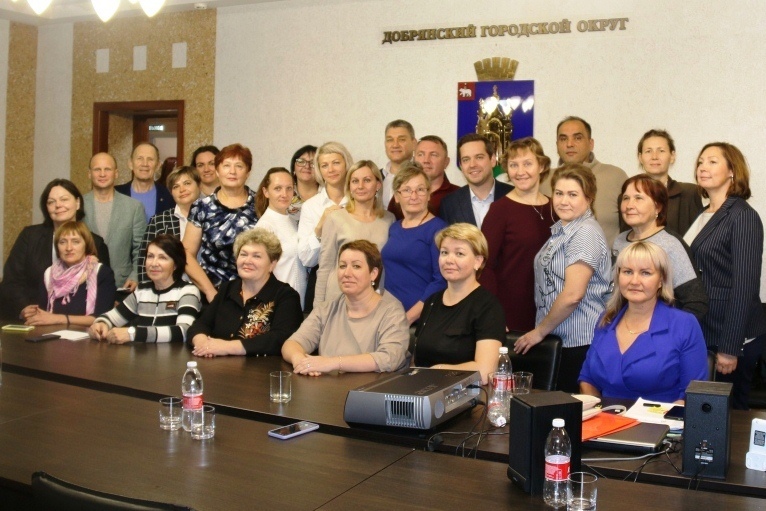 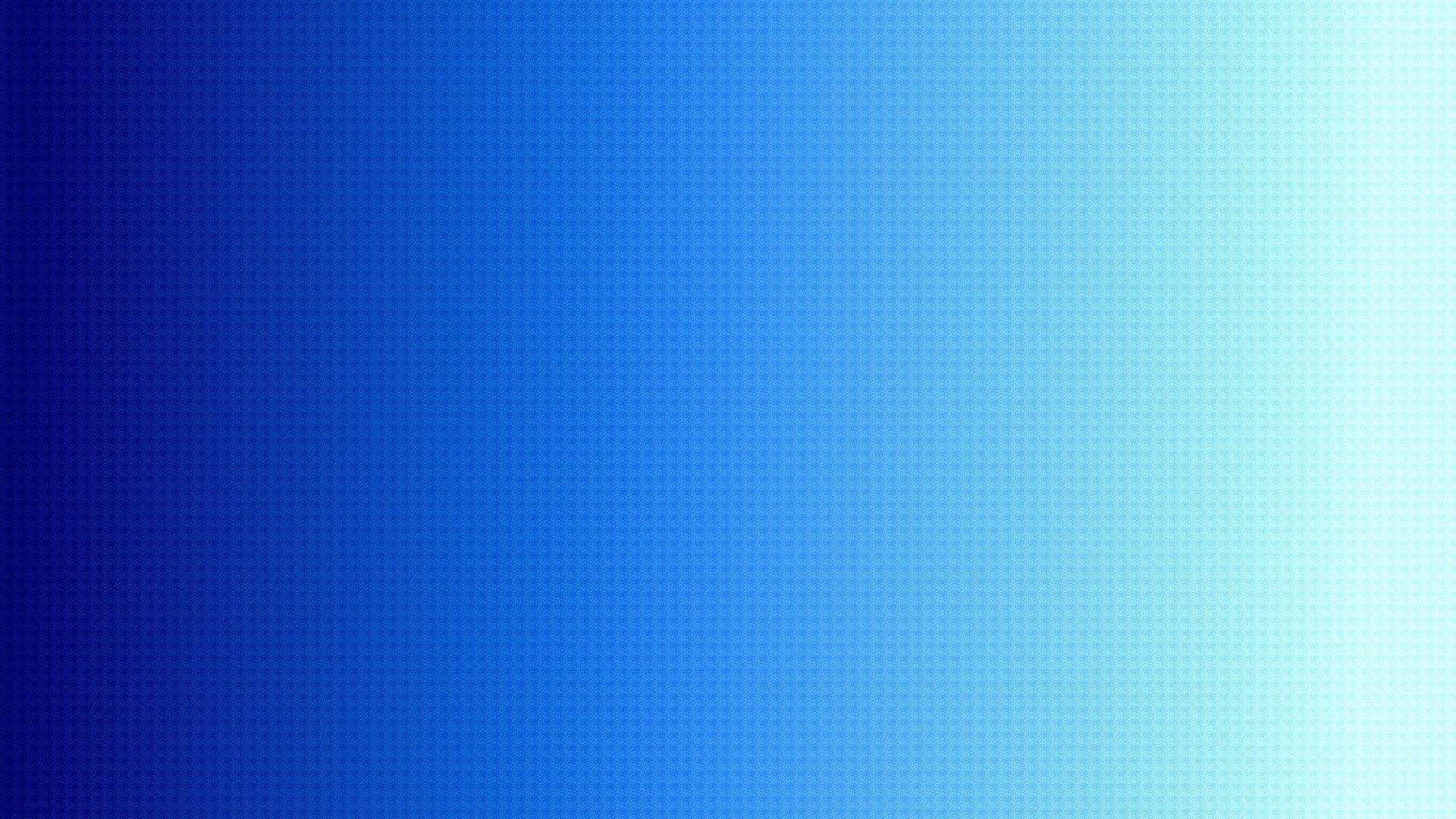 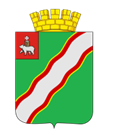 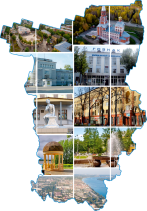 Повышение компетентности ТОС
Форум  ТОС Пермский край 2021
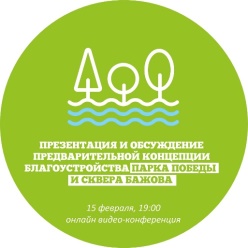 Обсуждение концепции набережной, парка Победы и сквера Бажова
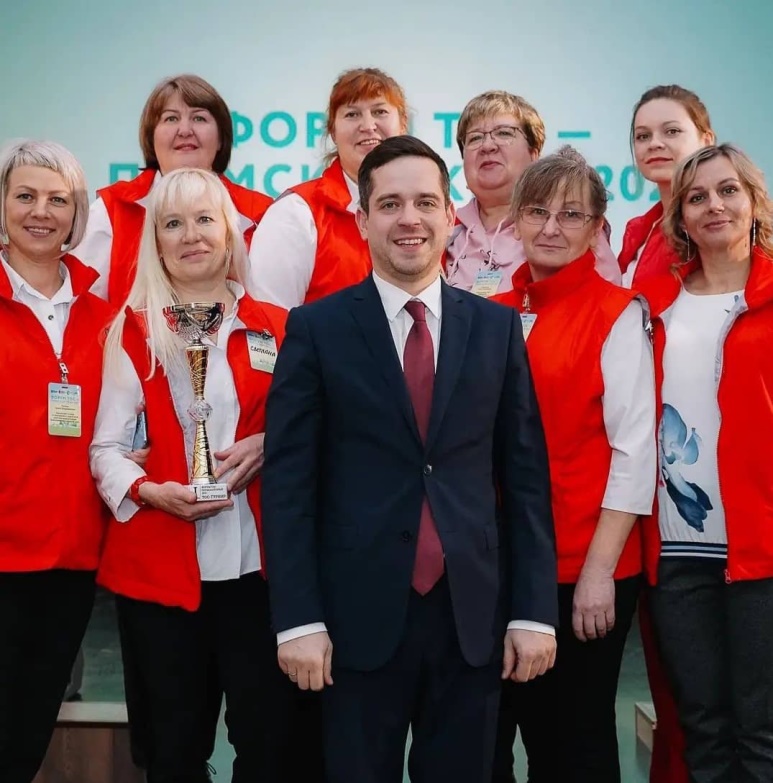 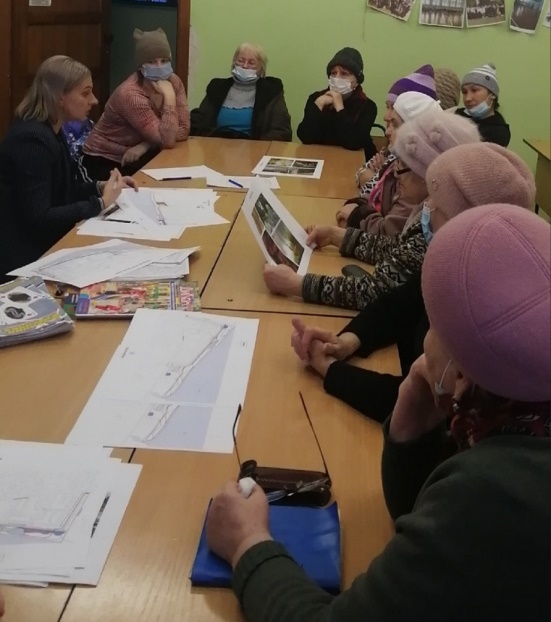 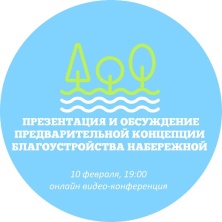 ФОРУМ ОБЩЕСТВЕННОСТИ И ДОБРОВОЛЬЧЕСТВА
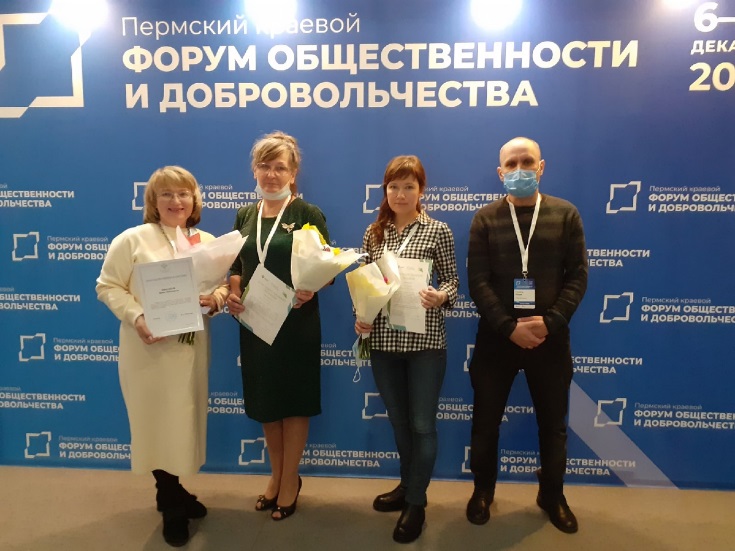 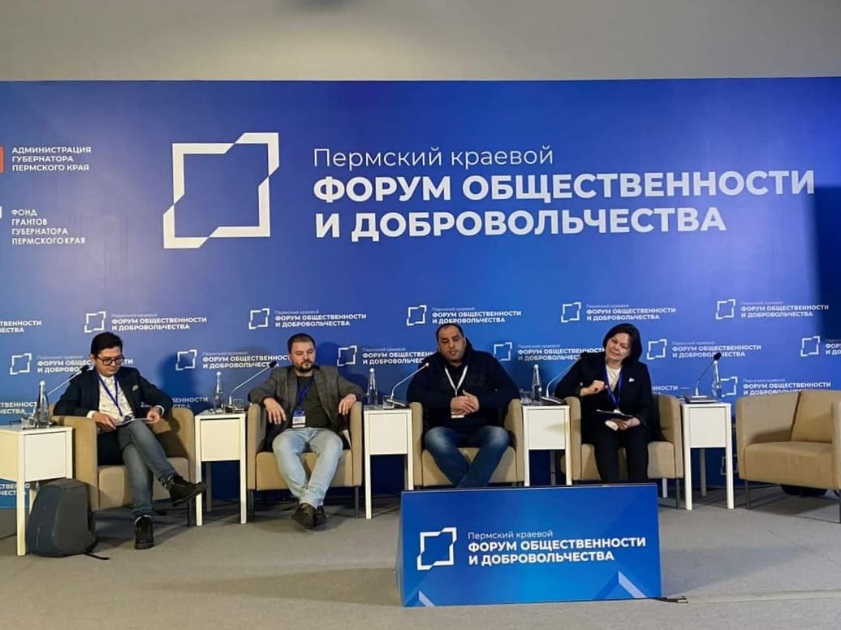 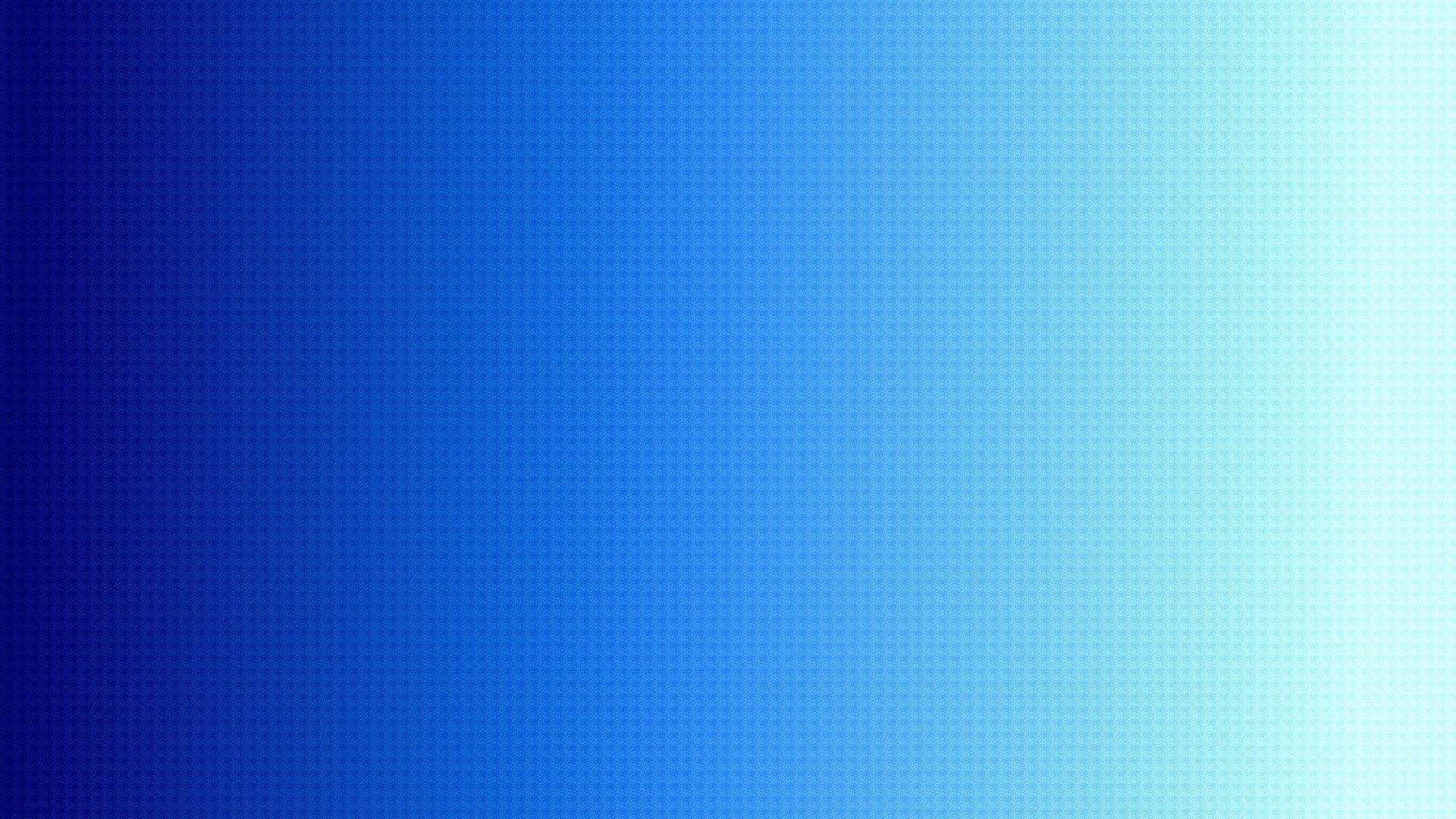 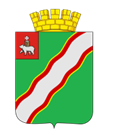 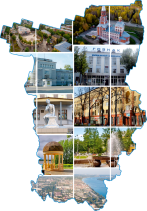 Повышение компетентности ТОС
Сборник ЖИВЫЕ ПРАКТИКИ ТОС Пермский край 2021
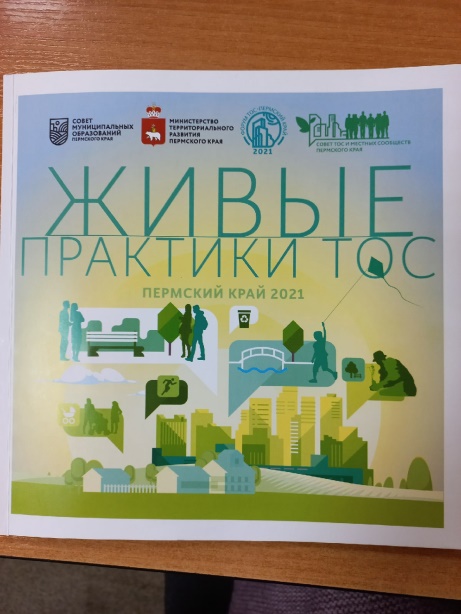 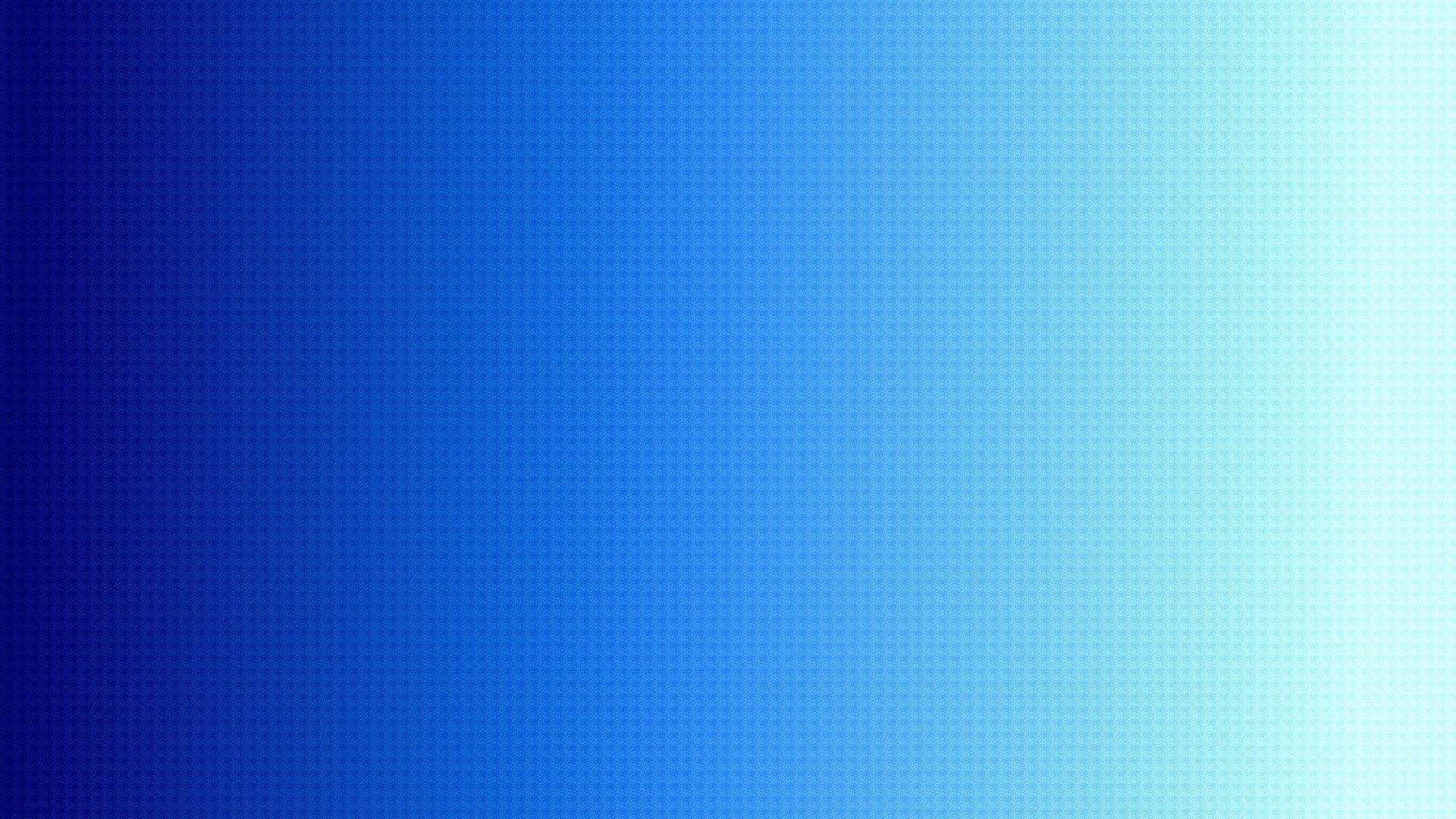 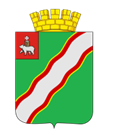 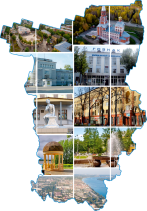 Прибираем округ вместе
Субботник в сквере Бажого
Субботник на памп-треке
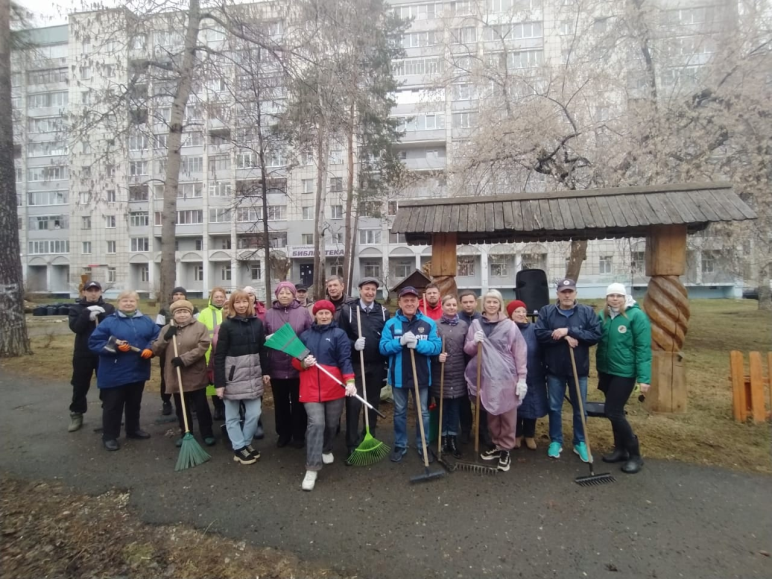 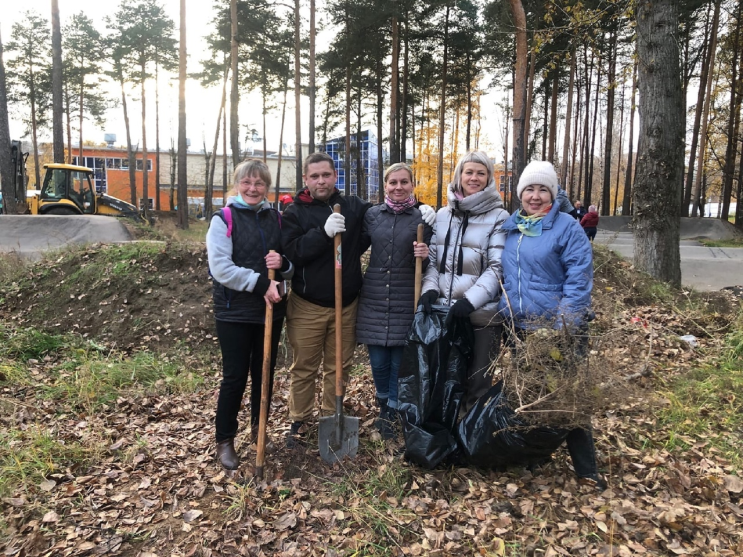 Субботник в ТОС Победа,  ТОС Возрождение д. Карабаи
Субботник ТОС Придорожный
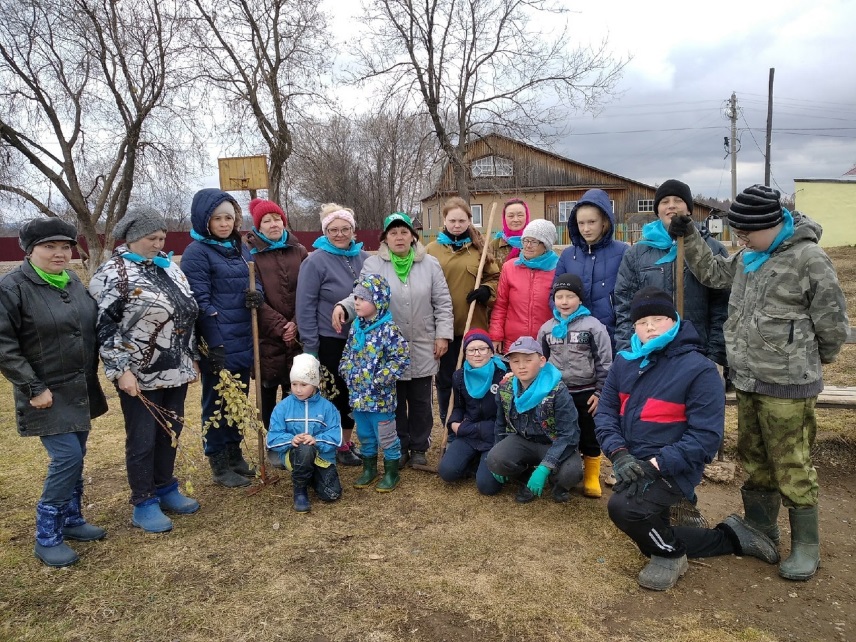 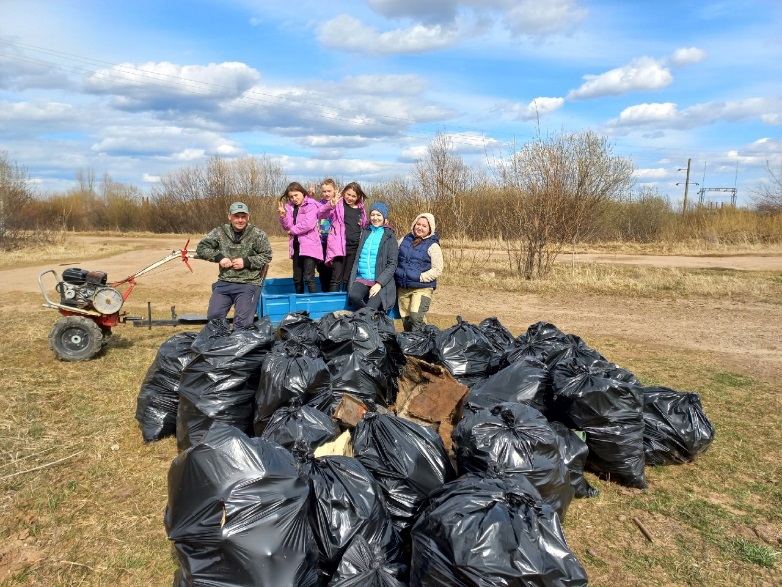 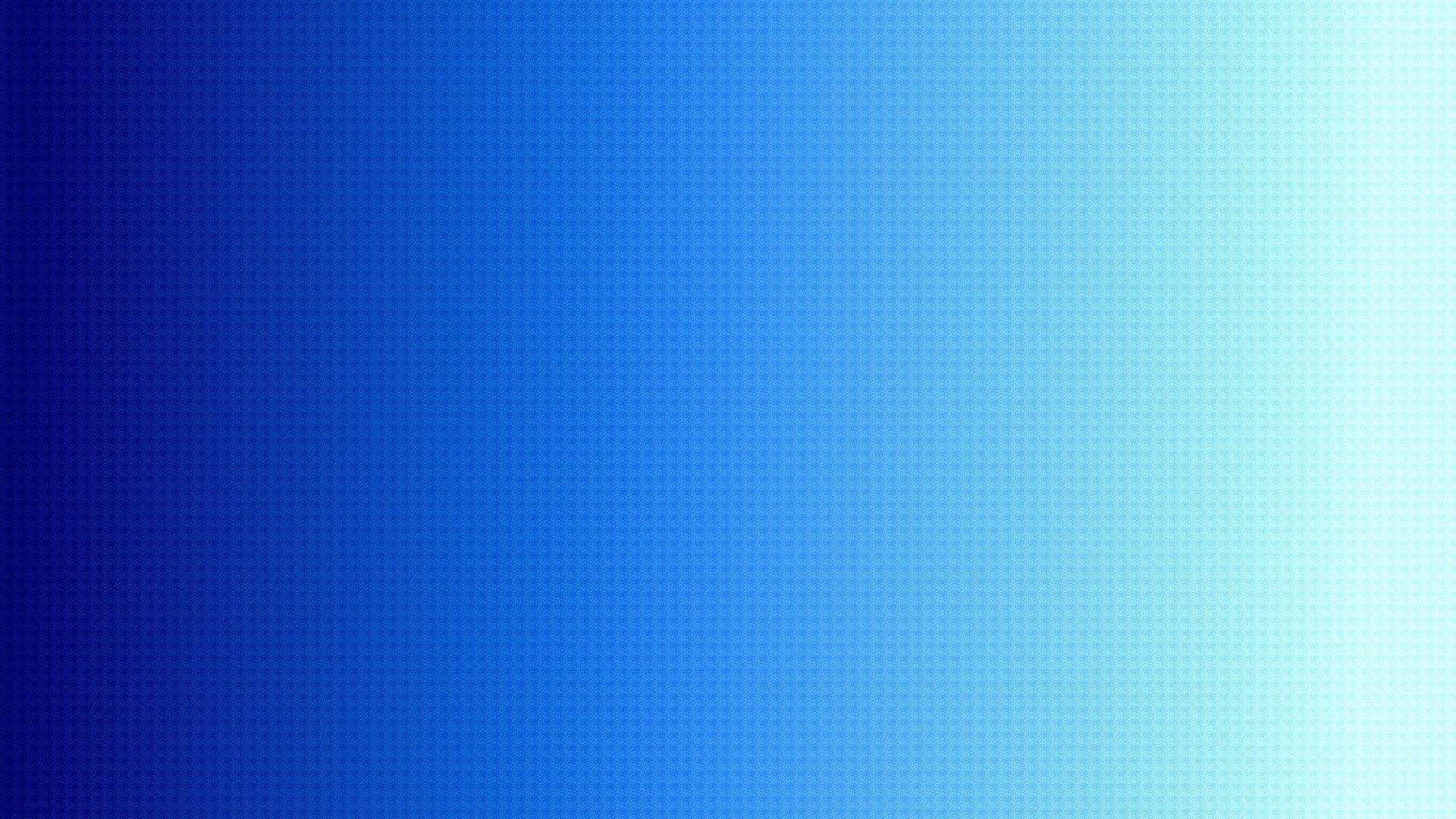 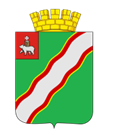 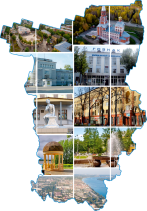 Мастера общественного здоровья
День рождения группы здоровья «Заводчанки»
Занятия группы здоровья
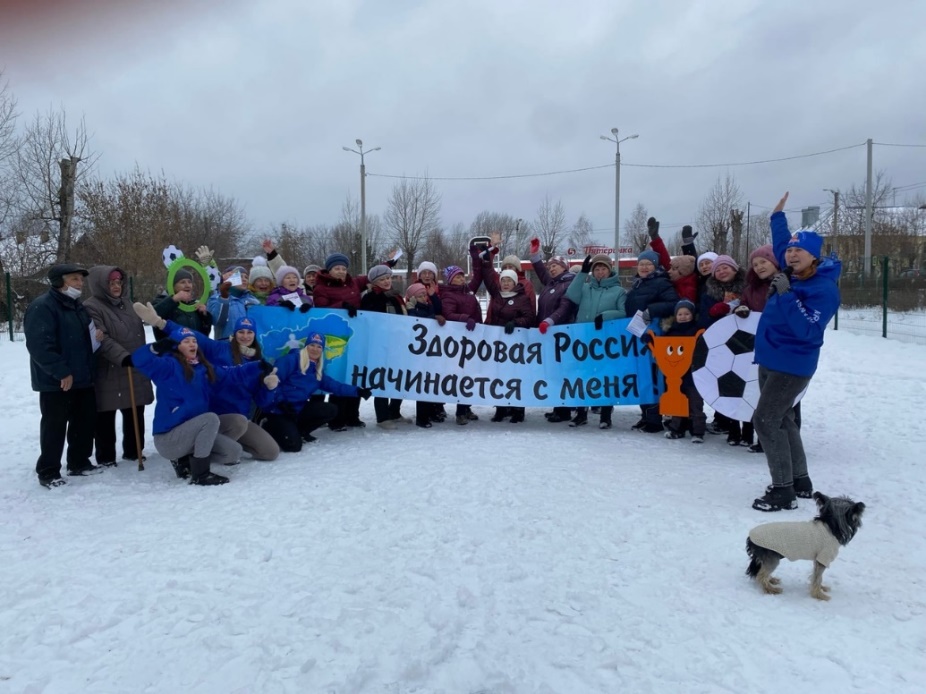 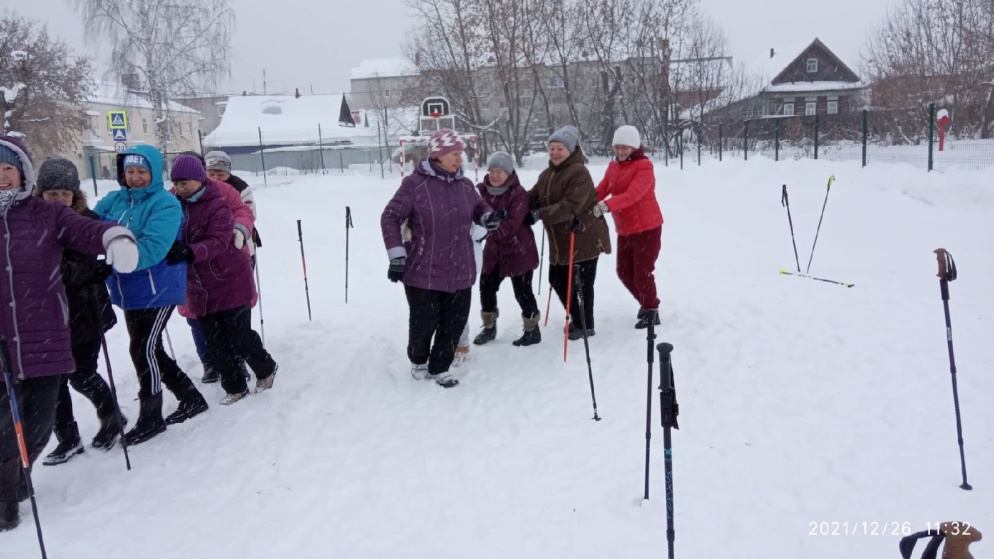 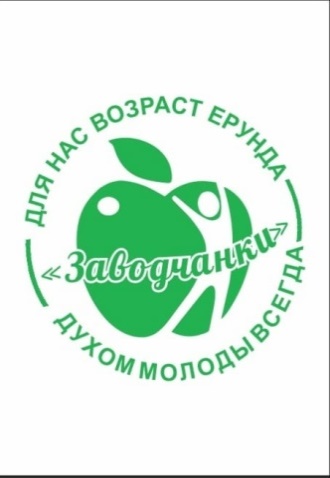 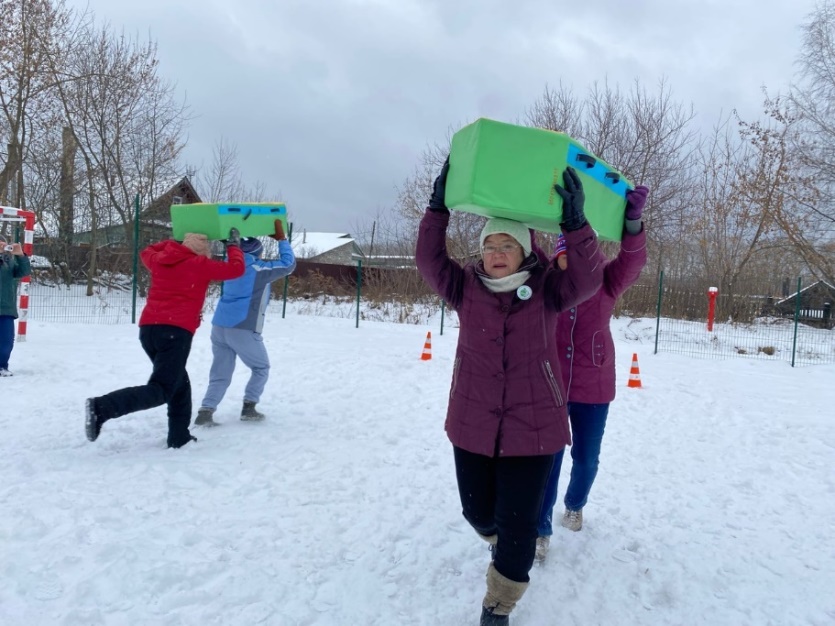 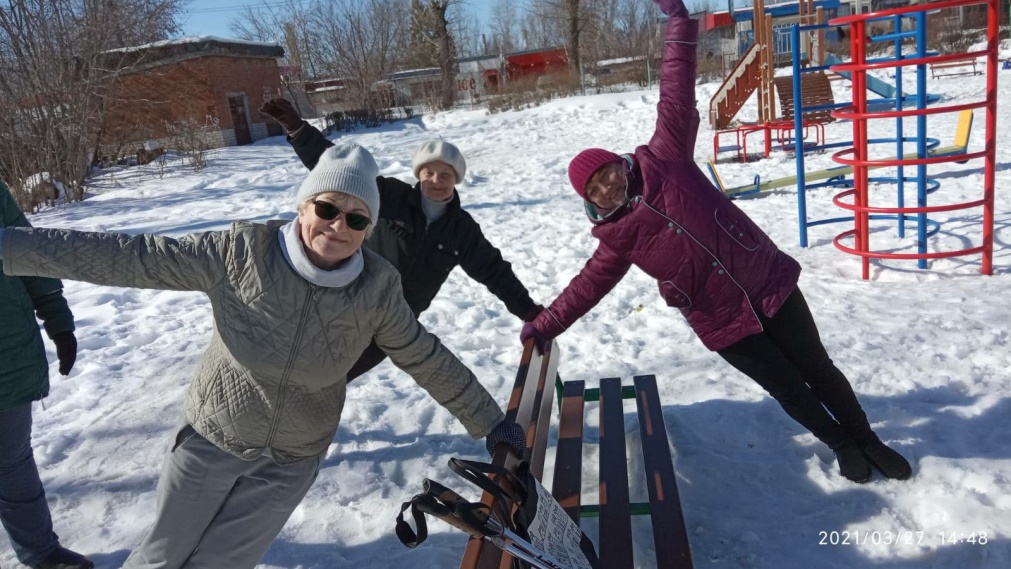 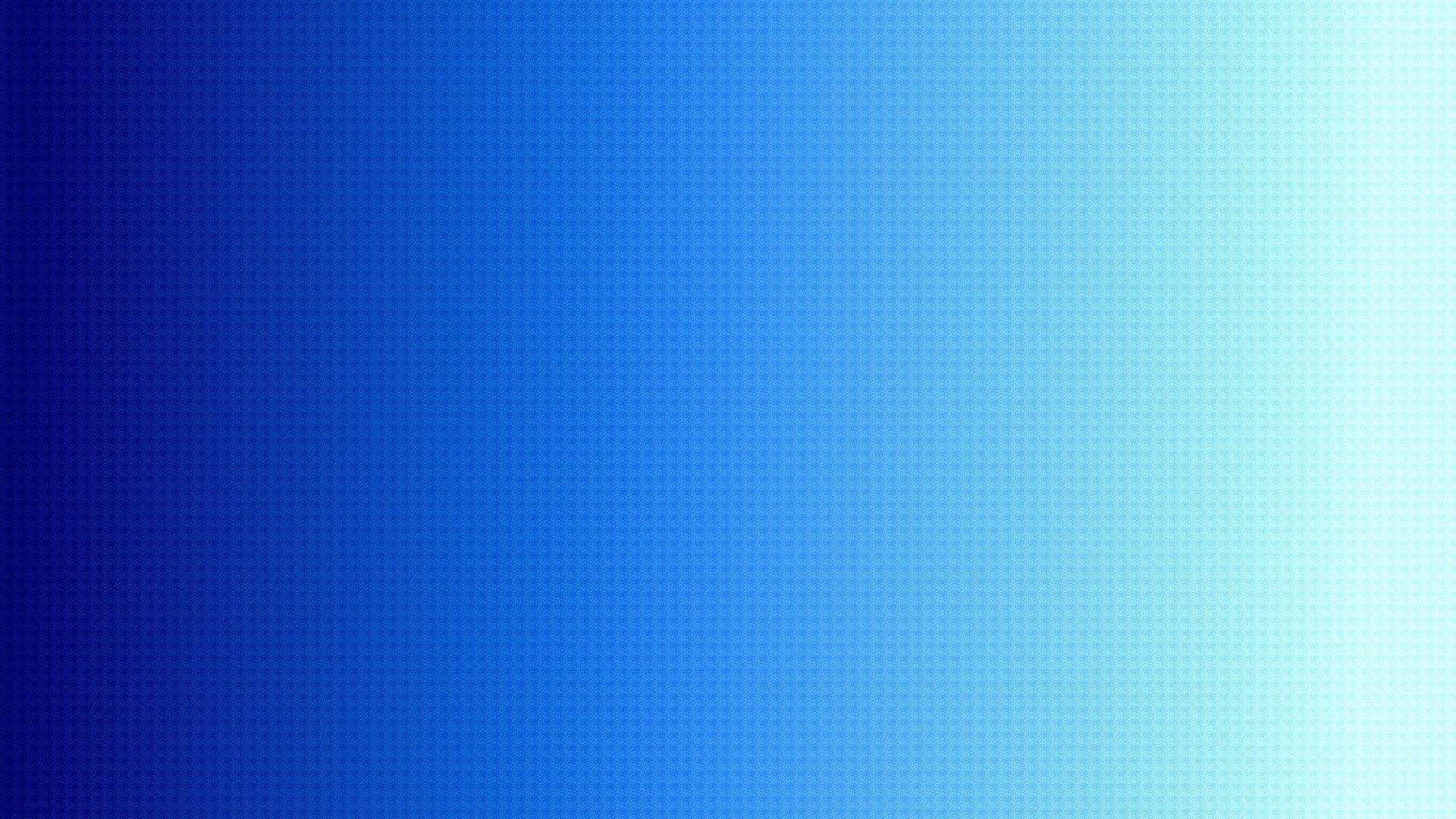 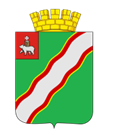 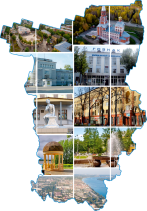 Мастера общественного здоровья
Товарищеский молодежный матч по футболу между командами ТОС «Машиностроитель» (Оса) и ТОС «Линейный» (Краснокамск).
День здоровья в с. Усть-Сыны
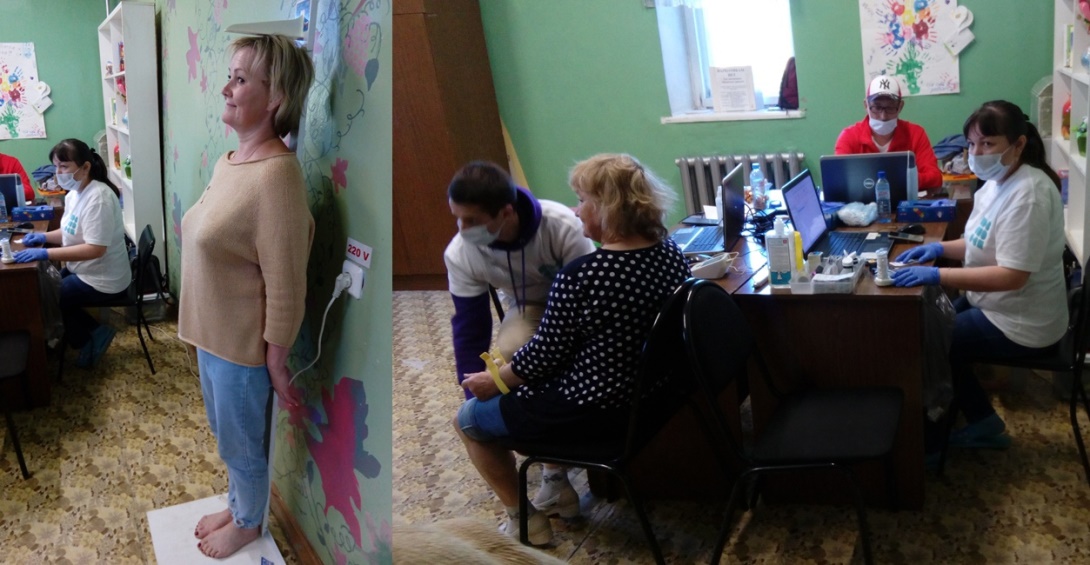 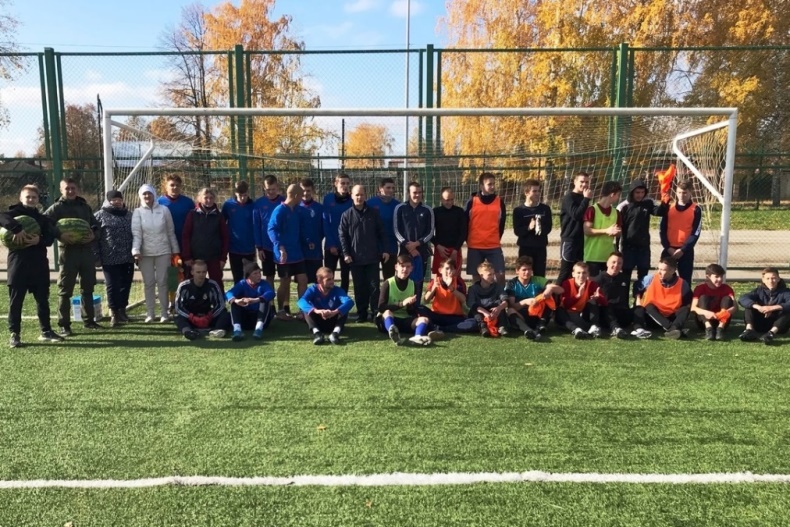 Товарищеский матч Команда «Заводские» и «Поколение NEXТ»
День здоровья в м-н Гознак
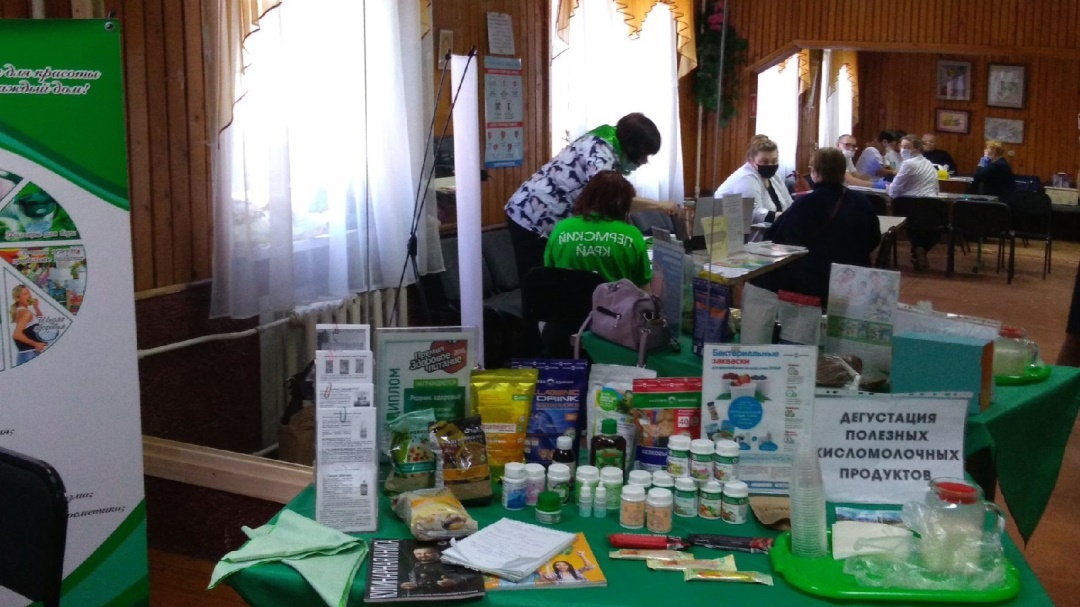 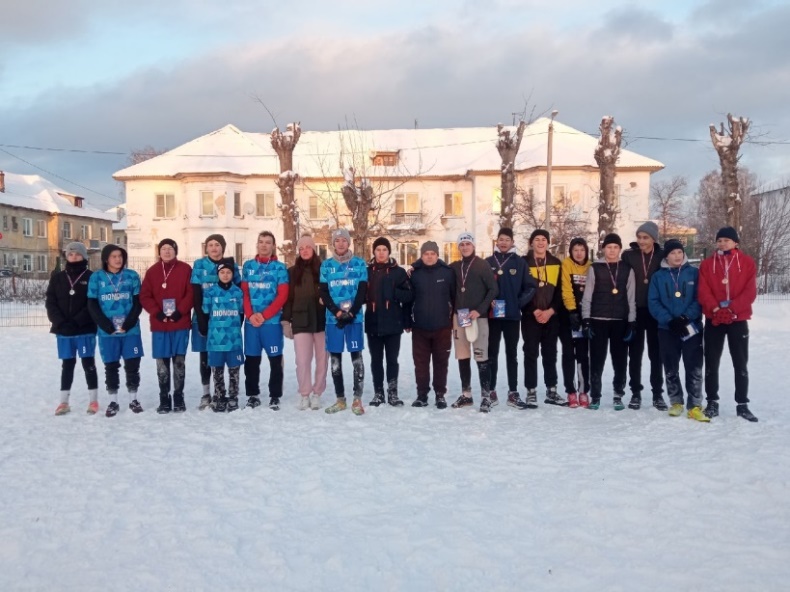 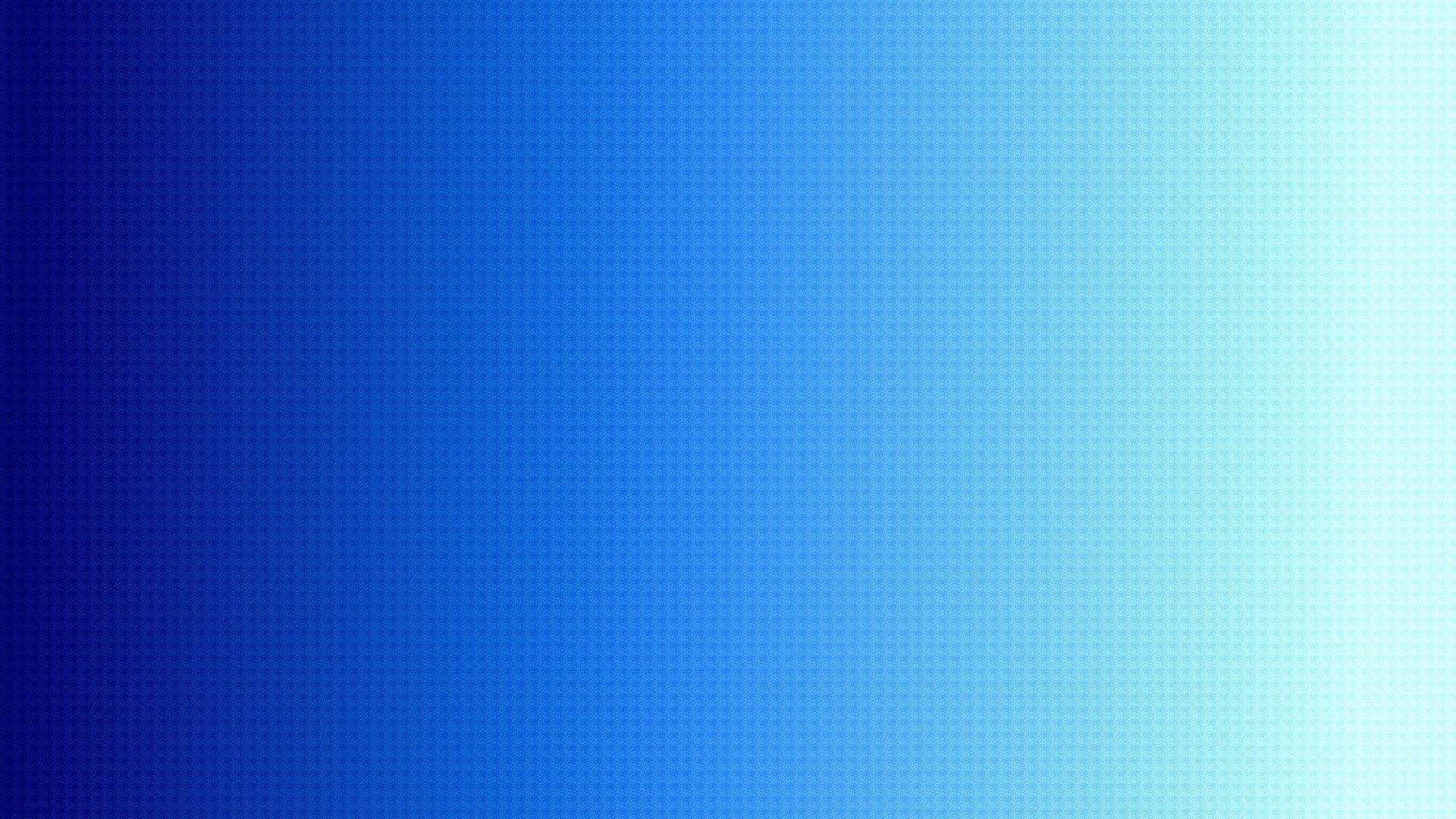 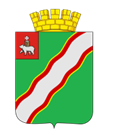 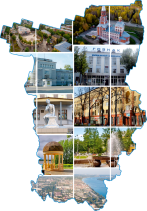 Мастера общественного здоровья
Лыжня РОССИИ – 2021
 группа здоровья «Заводчанки»
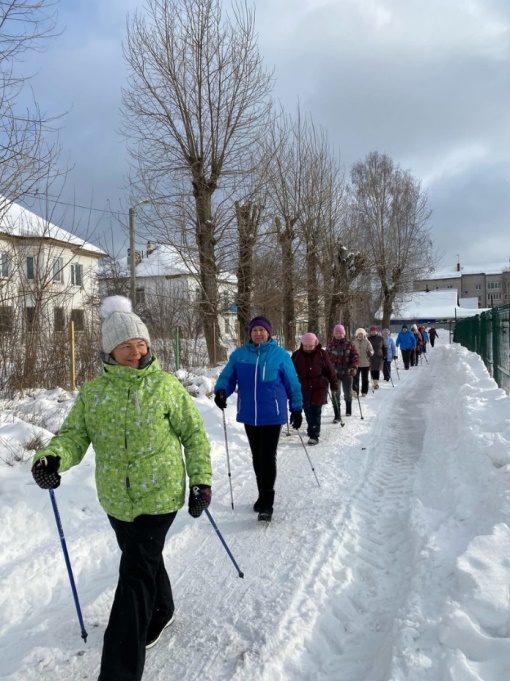 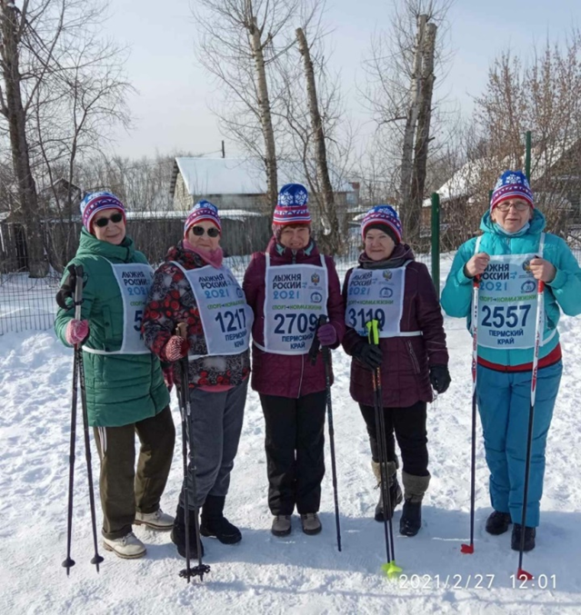 Мастер-класс по скандинавской ходьбе 
в рамках реализации социального проекта «Активное долголетие» некоммерческой организации «Центр поддержки гражданских инициатив в Пермском крае»
Лыжня РОССИИ
ТОСы округа
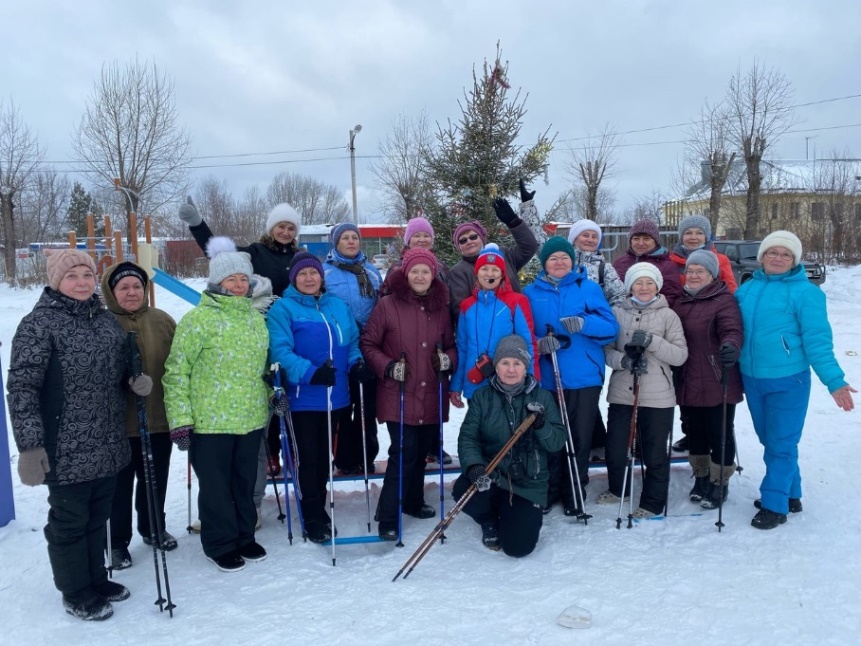 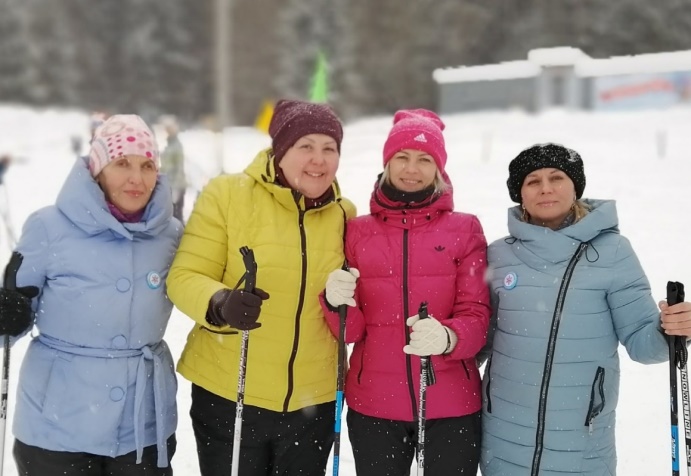 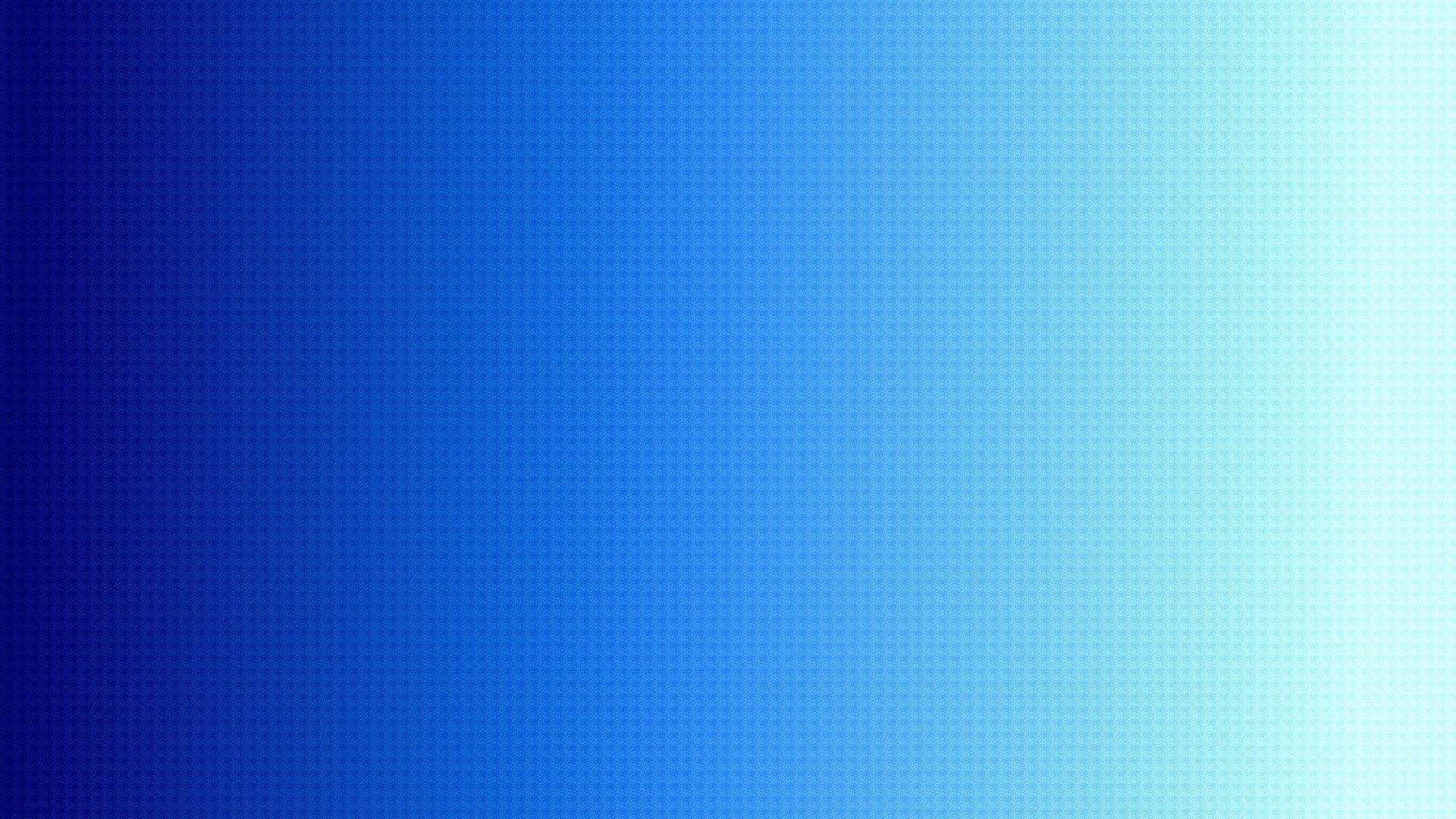 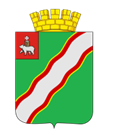 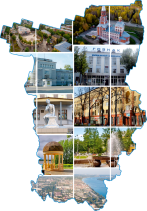 Участие ТОС в мероприятиях
ТОС-ТУР:  Добрянка - Краснокамск
Турслет общественных активистов: представителей ТОС, СО НКО, инициативных групп
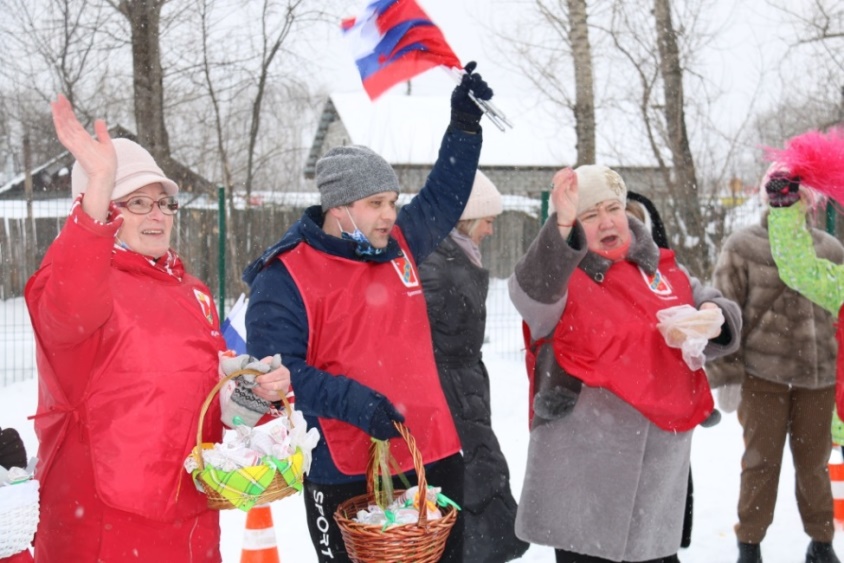 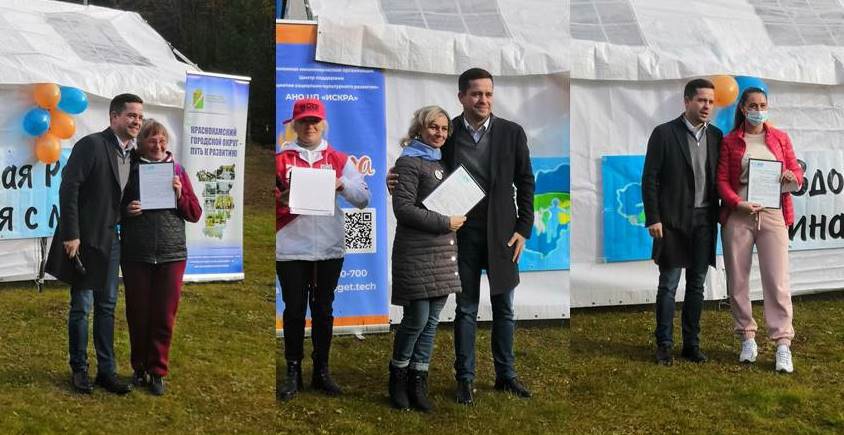 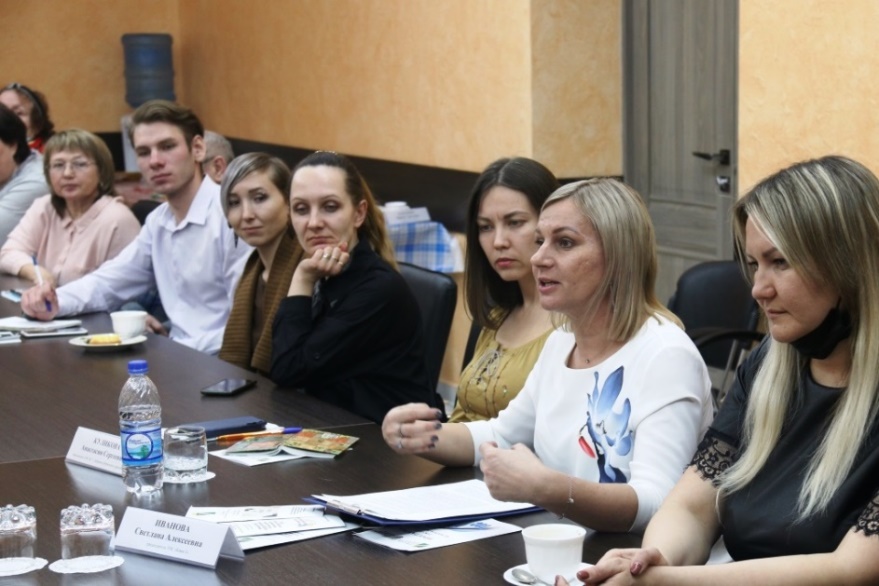 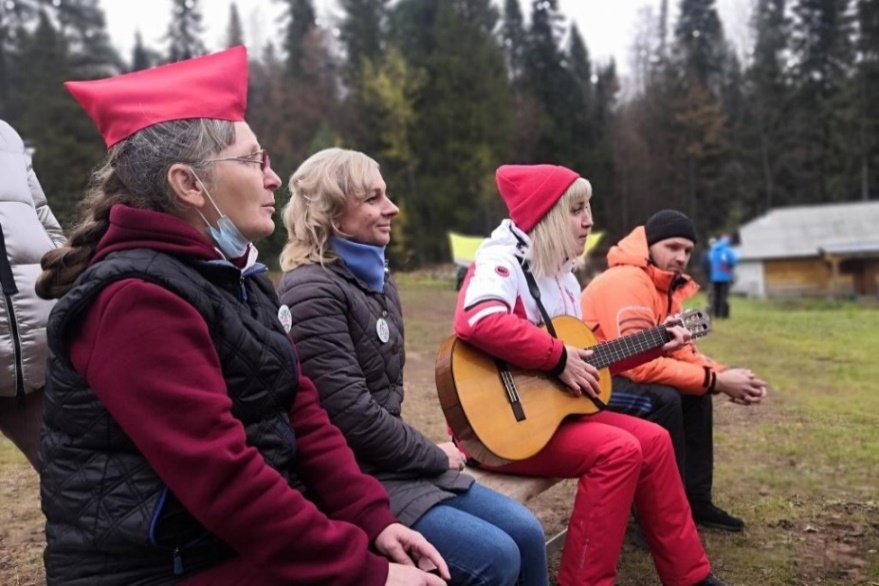 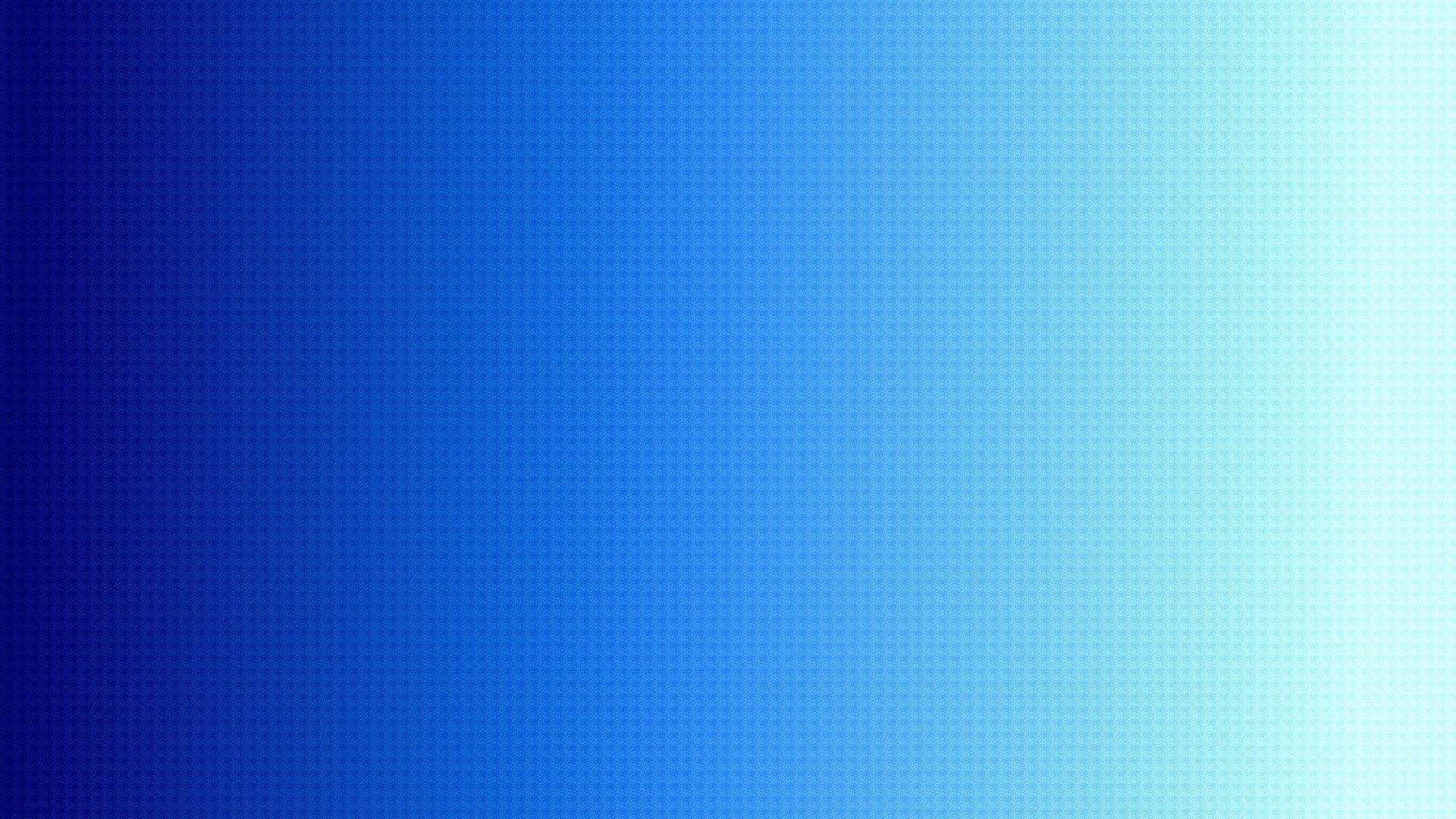 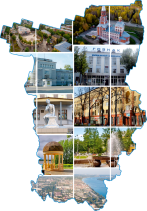 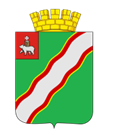 Участие ТОС в мероприятиях
Новогодние мероприятие в микрорайоне Матросова
Масленица в д. Фадеята
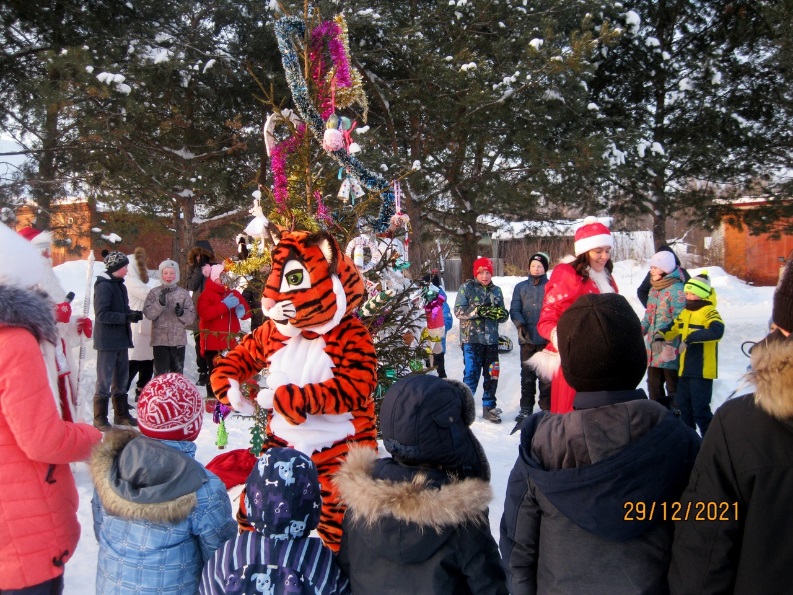 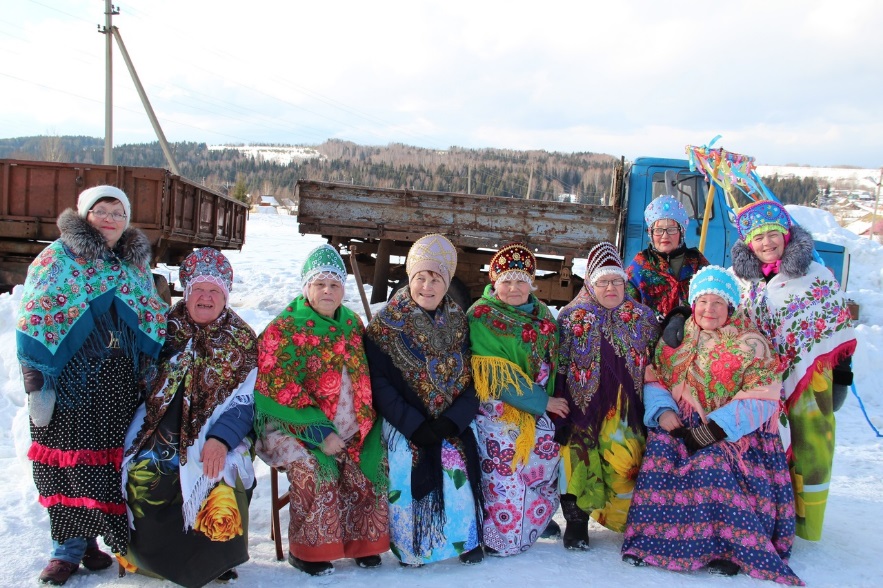 Бессмертный полк д. Фадеята
Летний марафон МОО ТОС «Гознак»
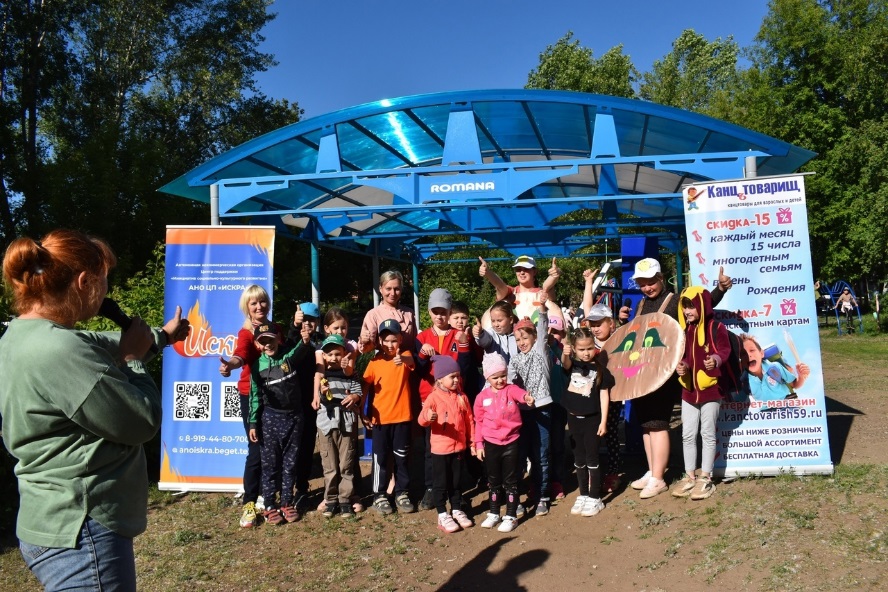 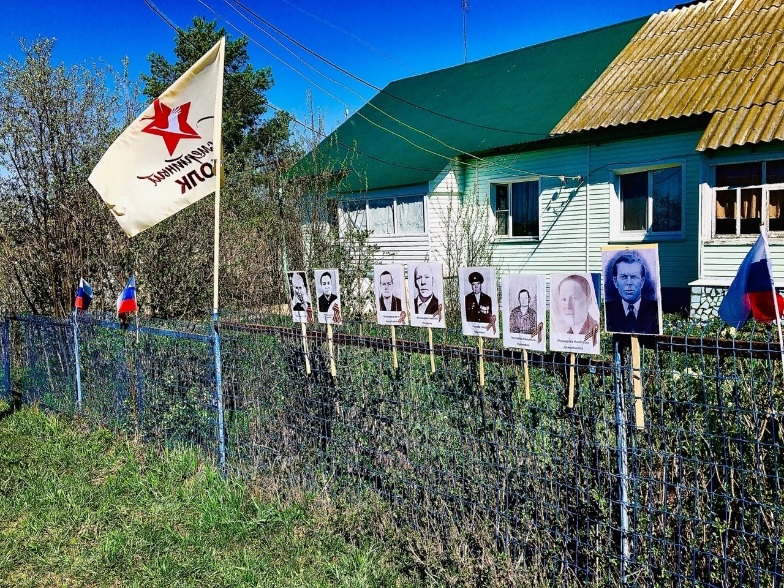 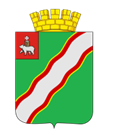 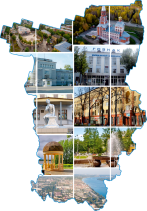 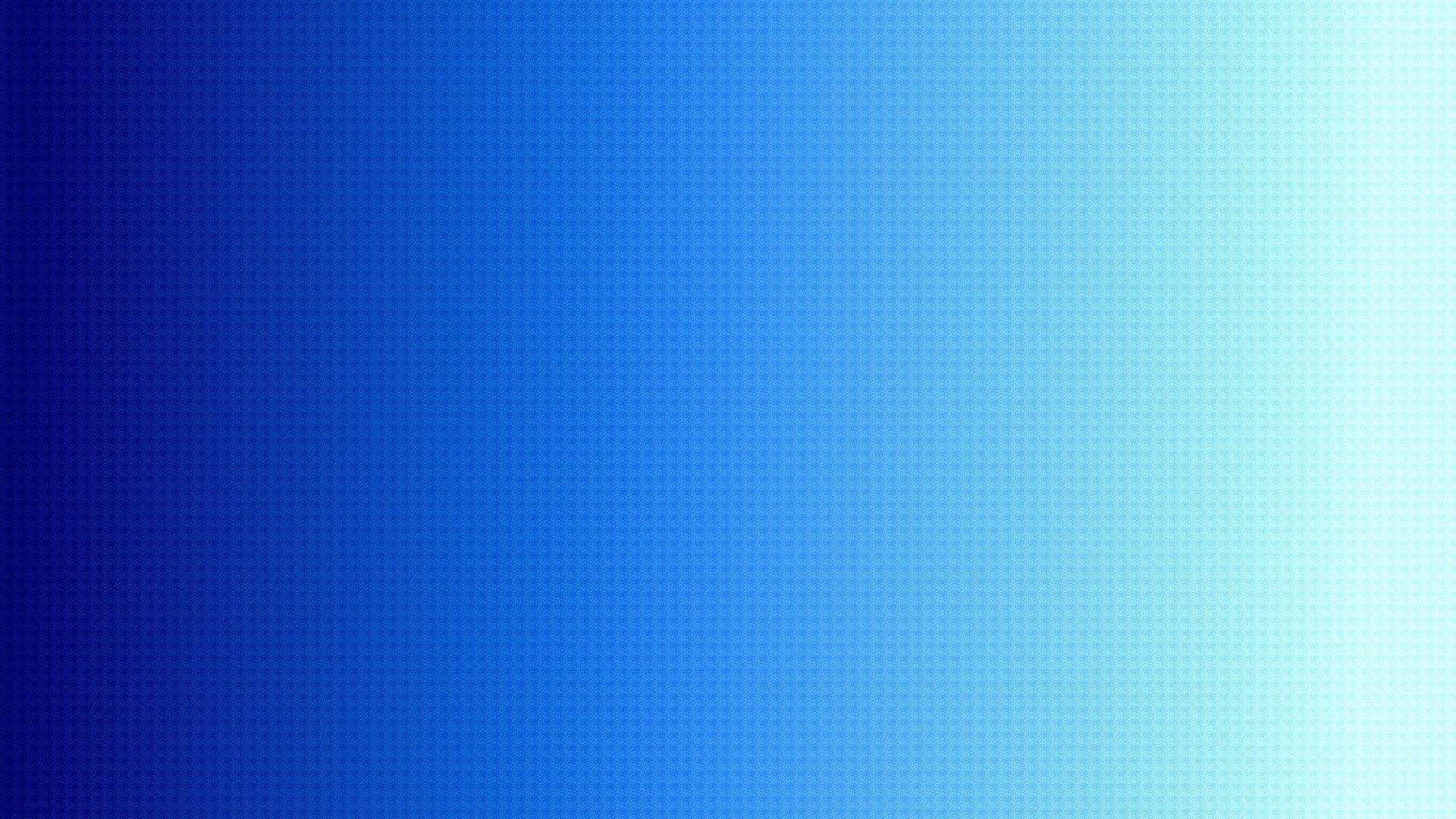 Финансирование деятельности ТОС, уличных комитетов и старост
2 452 431,97 руб. краевой бюджет
90%
1 982 963 руб. бюджет КГО
75%
3 проекта
3 проекта
10%
272 492,44 руб. население, юр. лица, ИП, МО
5 проектов
537 036 руб. средства населения
25%
25 председателей ТОС, 7 председателей уличных комитетов и 3 старосты
75%
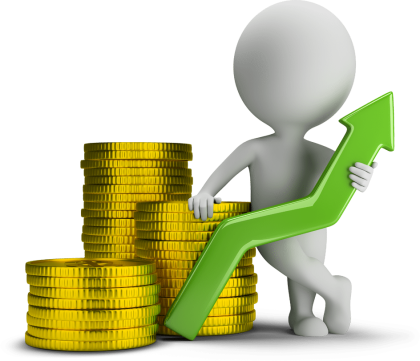 25%
586 466,55руб. бюджет КГО
Поощрение председателей ТОС, УК и старост
168 037,00руб. средства населения
95 000 руб. бюджет КГО
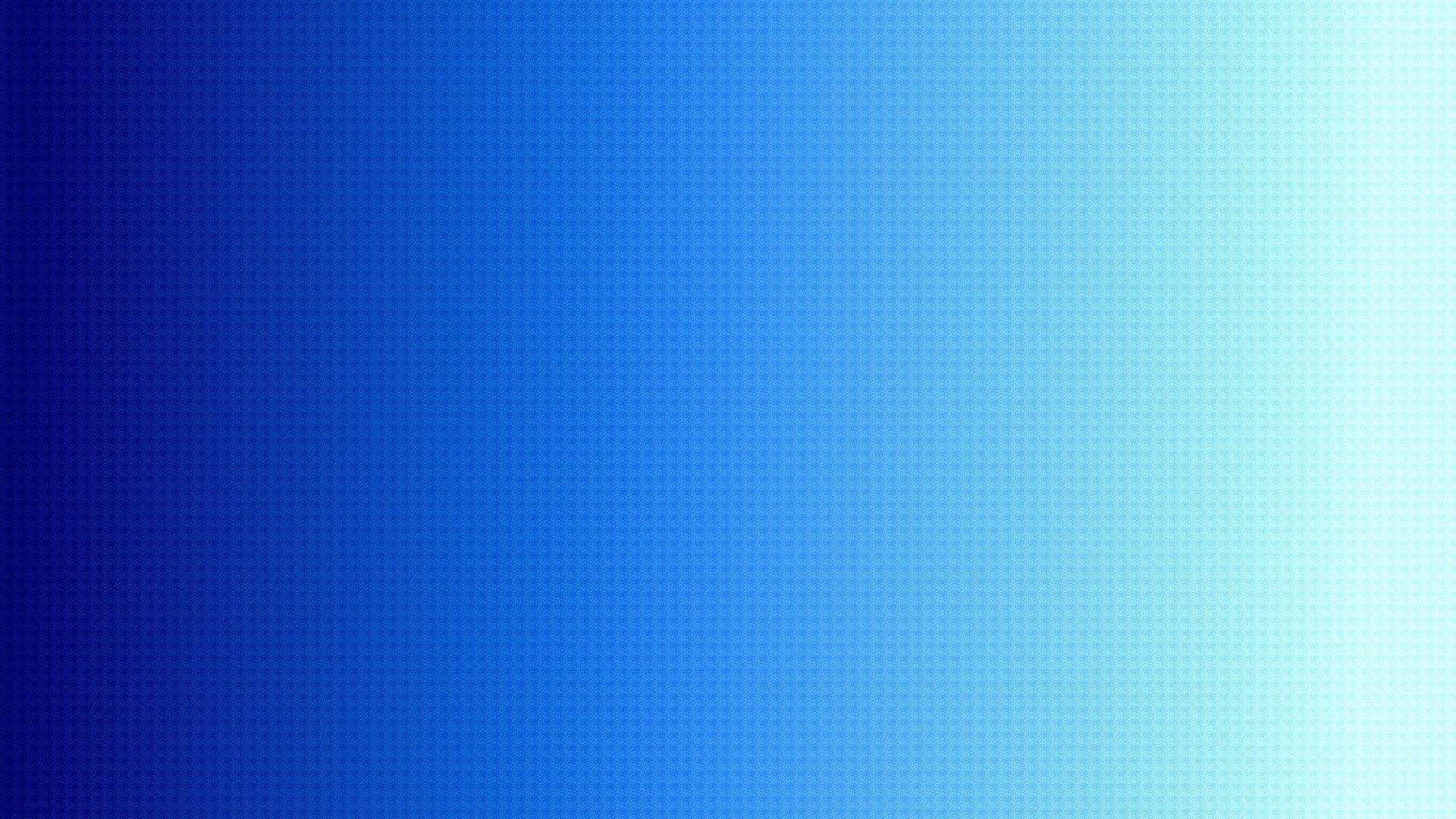 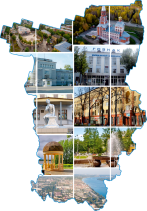 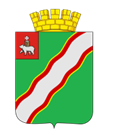 Участие в конкурсах проектов
Программа самообложения граждан
Фонд грантов губернатора
 Пермского края
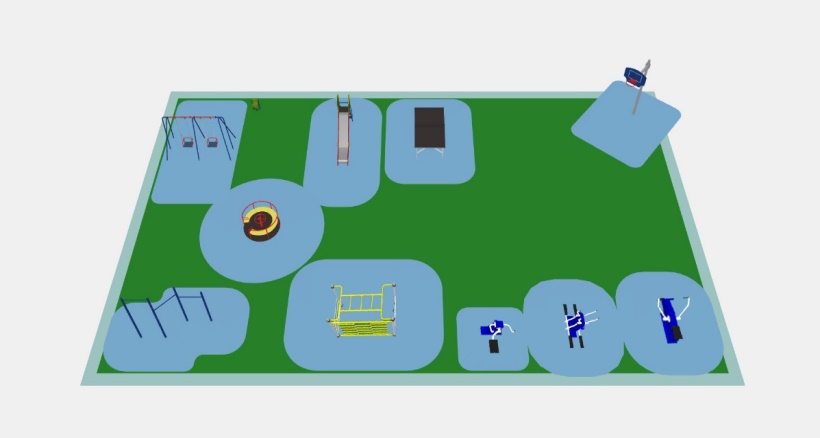 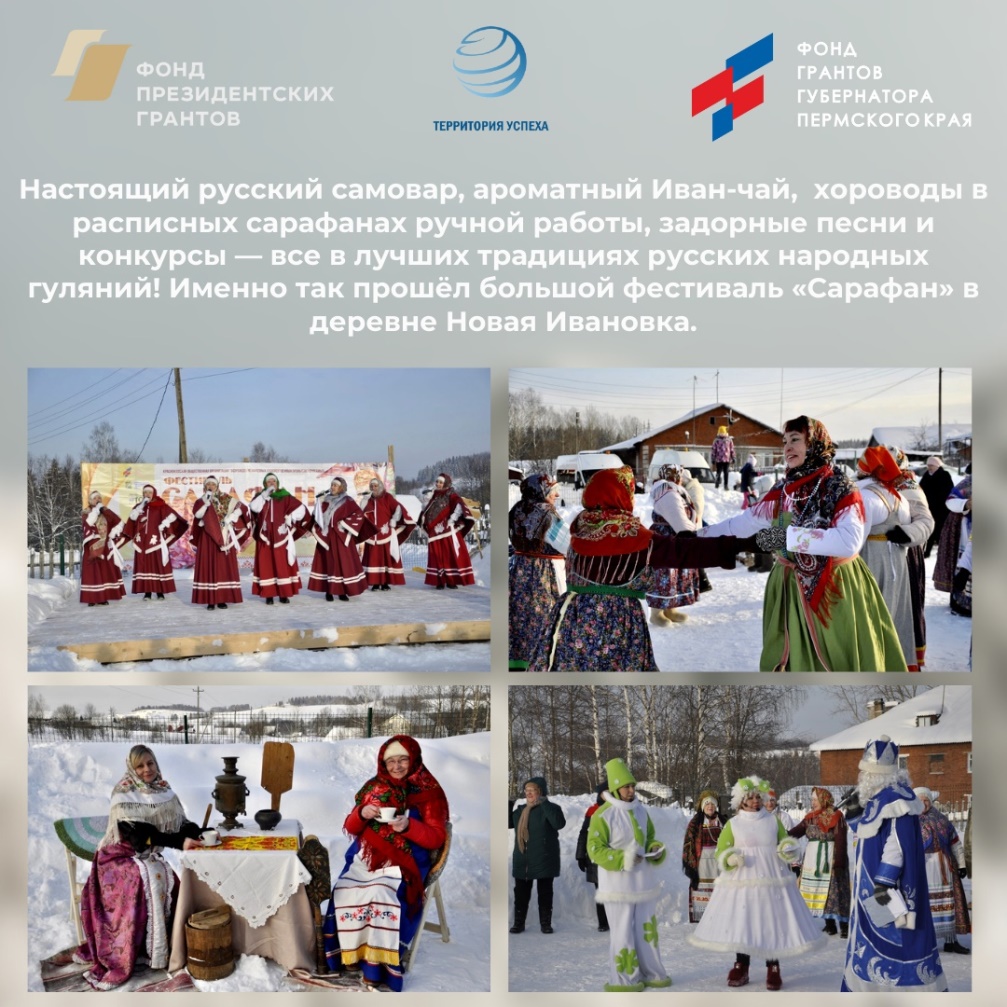 Спортивно-игровая площадка в д. Калининцы
Краевая субсидия 427 500 руб.
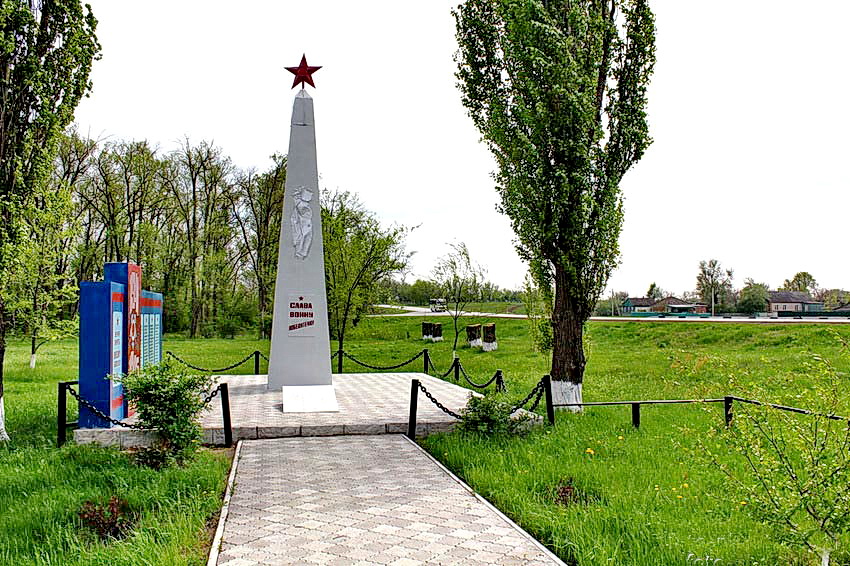 Памятник ВОВ 
д. Фадеята
Сумма гранта: 895 673,00 руб.
Краевая субсидия 460 000 руб.
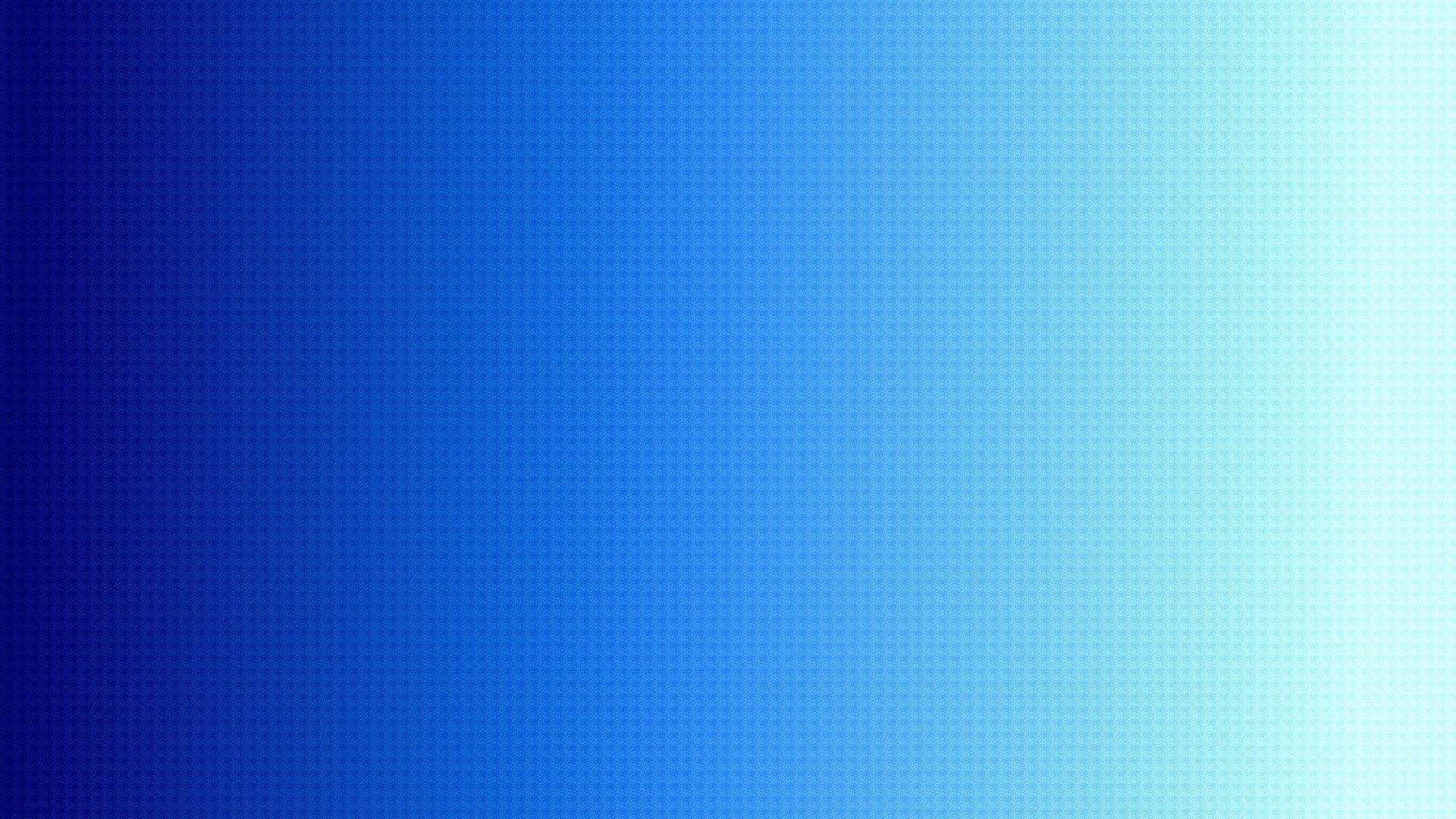 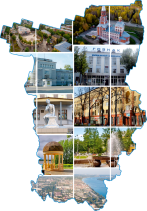 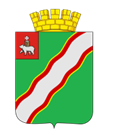 Участие в конкурсах проектов инициативного бюджетирования
Приобретение звукоусилительного оборудования для КГО
Стоимость проекта 4 000 000,00 руб.
Музыкальный сквер
Стоимость проекта 2 667 909,60 руб.
Установка тренажерного комплекса «Равные возможности»
Стоимость проекта 925 364,00 руб.
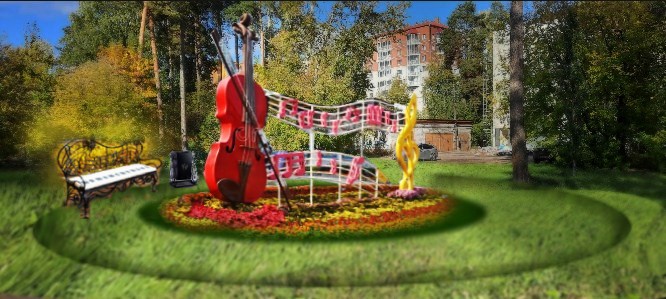 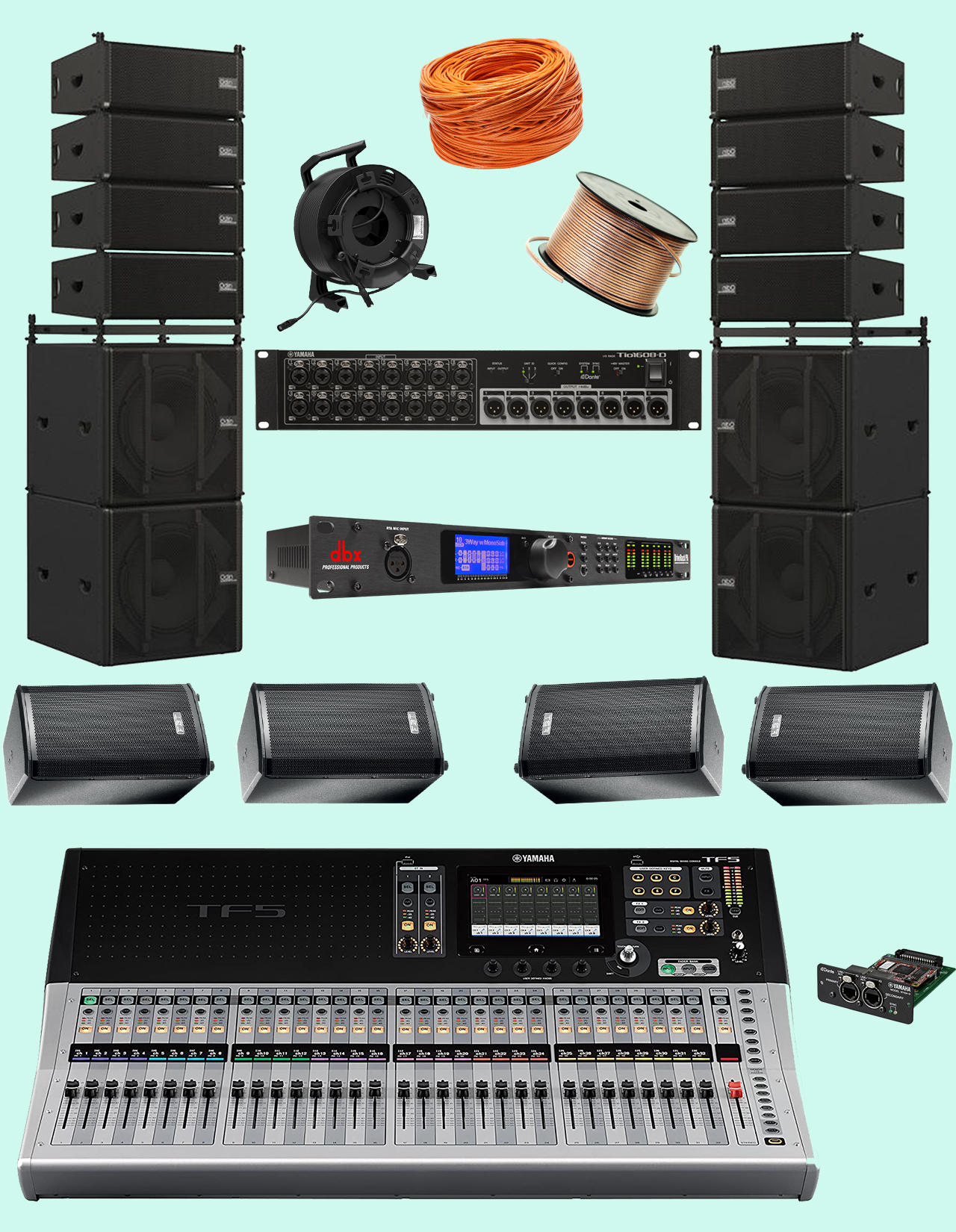 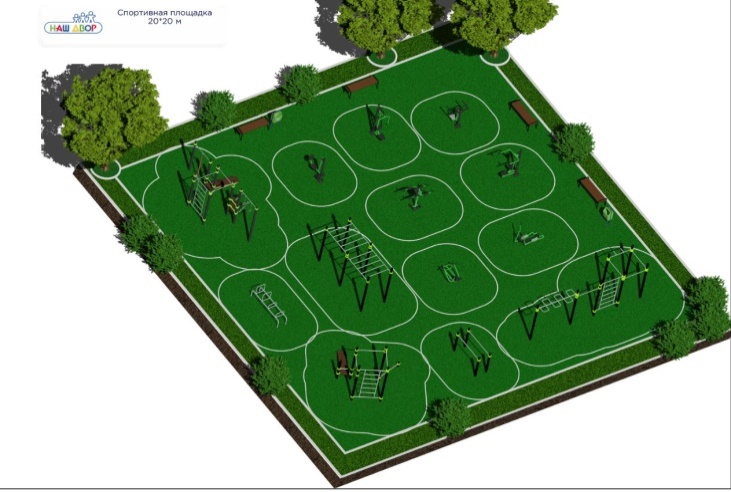 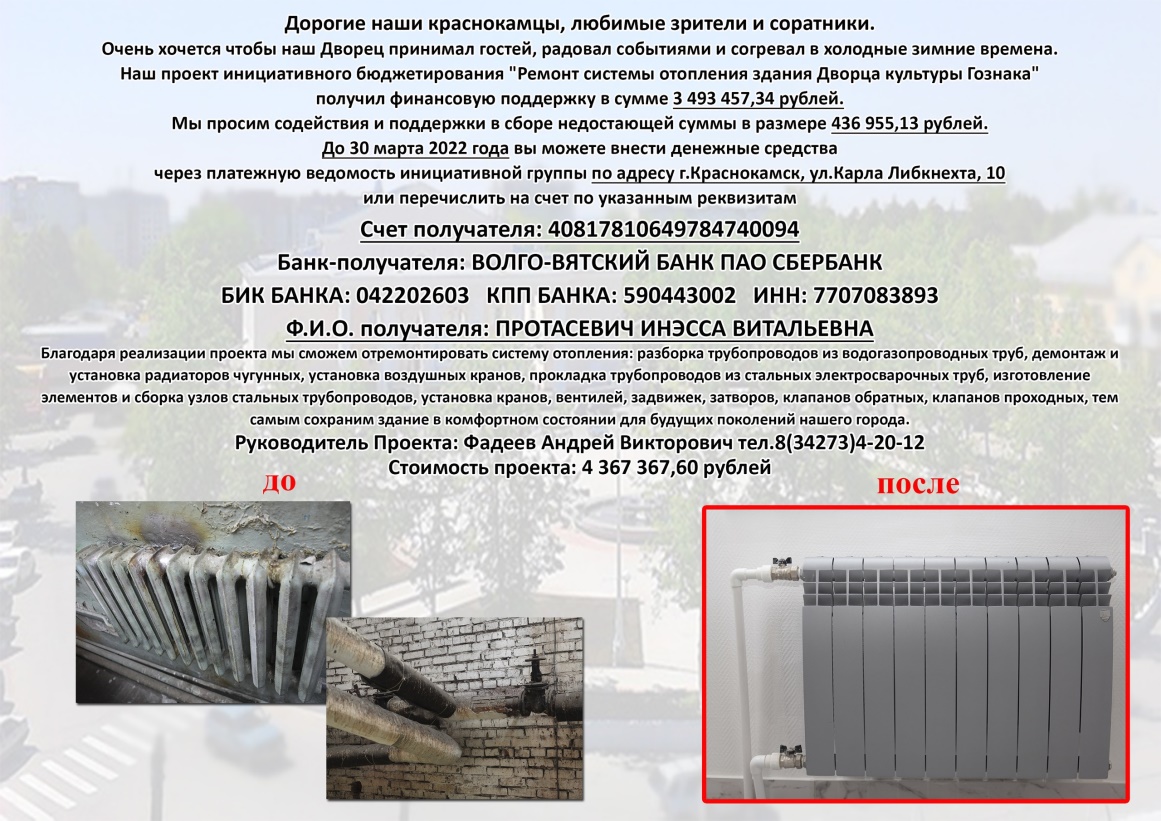 Ремонт системы отопления здания ДК Гознака
Стоимость проекта 4 367 367,00 руб.
Создание многофункциональной площадки по адресу: г. Краснокамск, ул. Большевистская, 56Е
Стоимость проекта 1 762 750,00 руб.
Стадион для дошколят
Стоимость проекта 1 065 194,40 руб.
Новая одежда сцены
Стоимость проекта 550 000,00 руб.
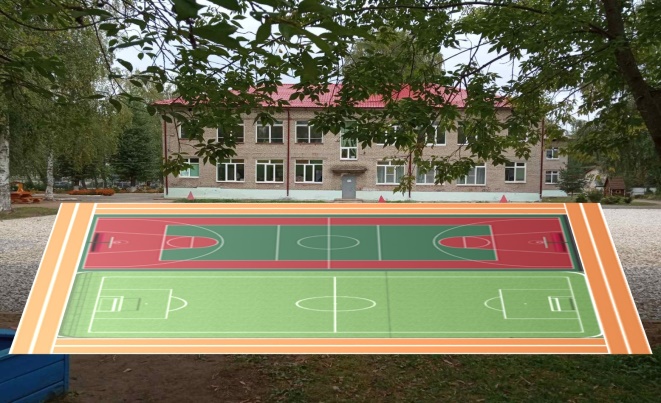 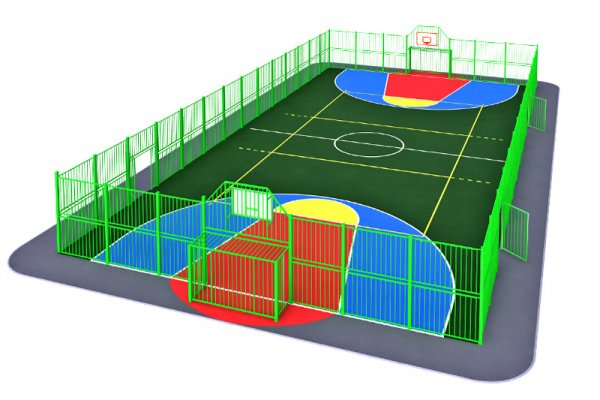 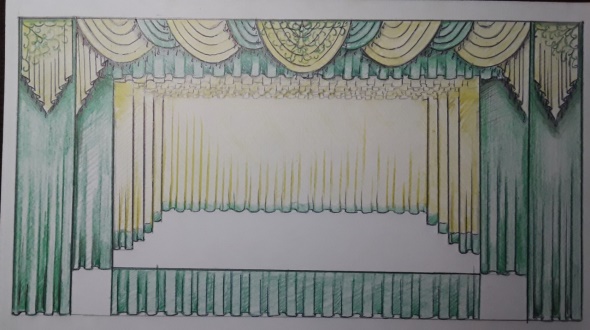 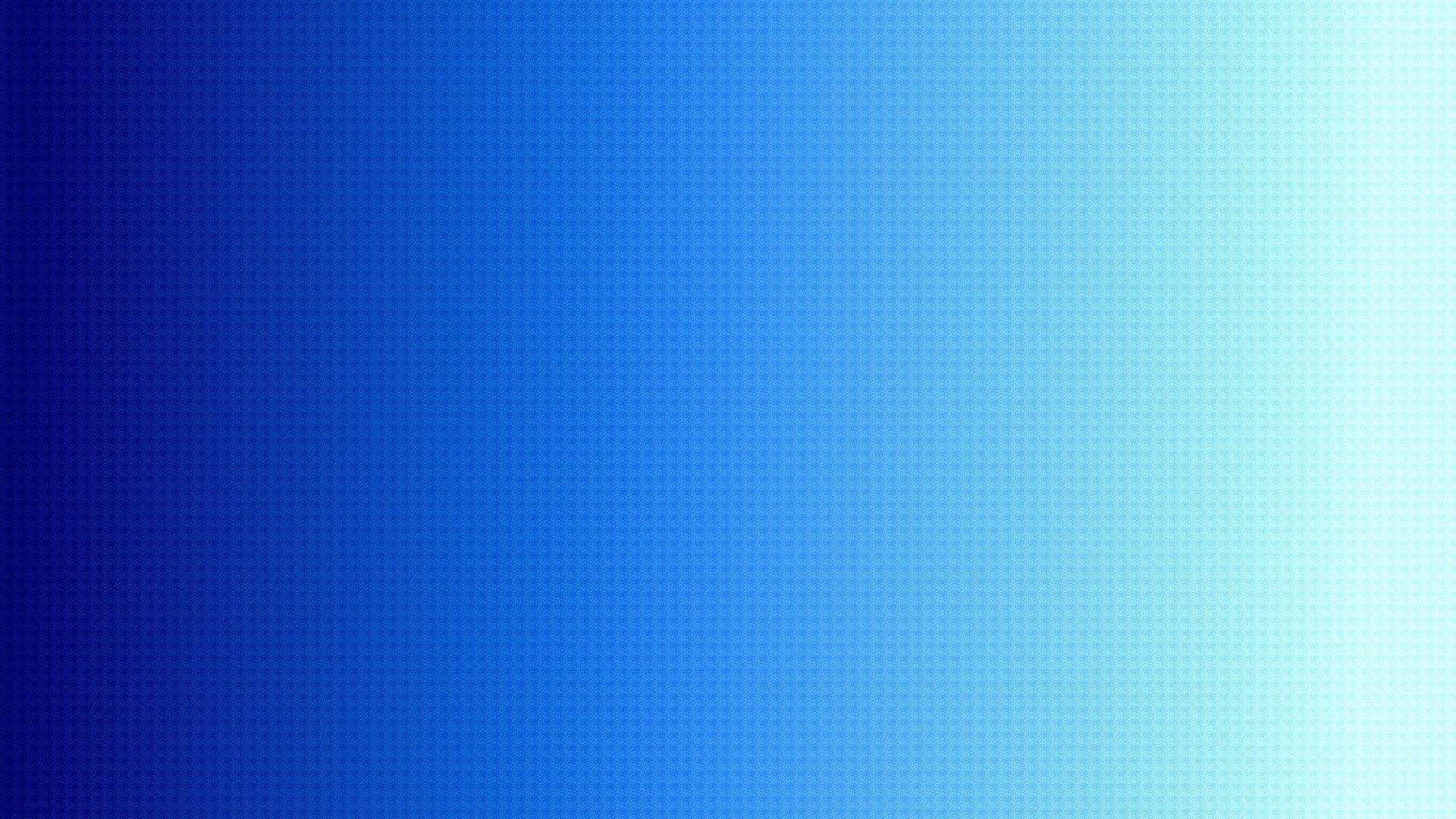 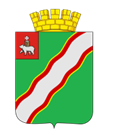 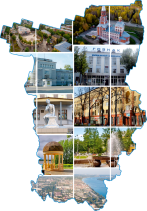 Ежегодный конкурс «Новый год в гостях у ТОС»
МОО ТОС «Центр-1»
ТОС «Победа» д. Карабаи
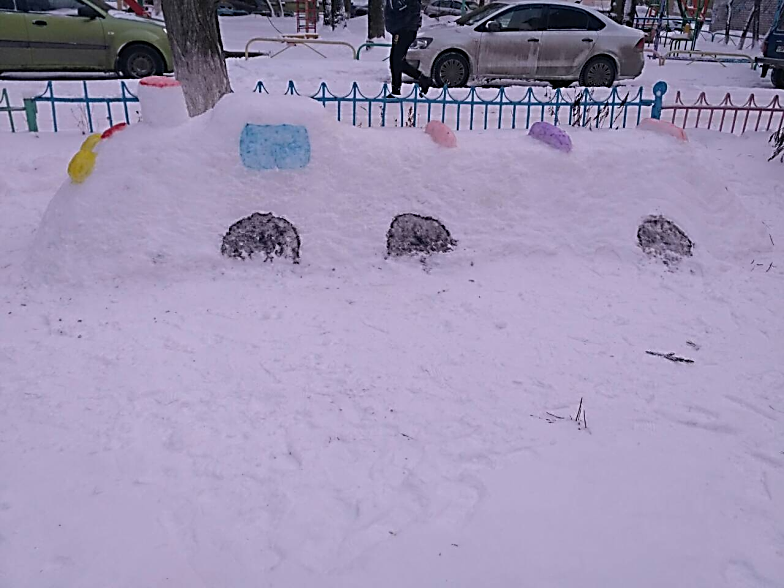 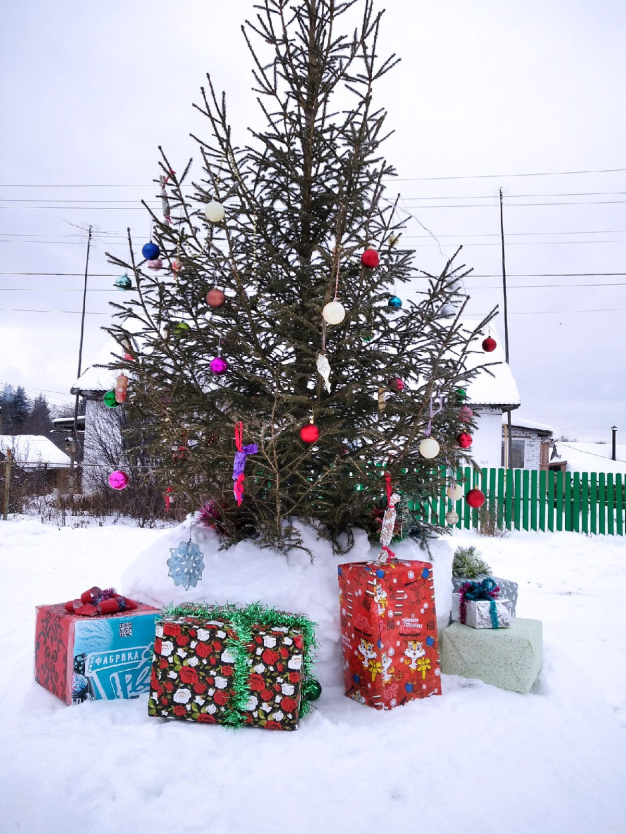 ТОС «Новострой» д. Новая Ивановка
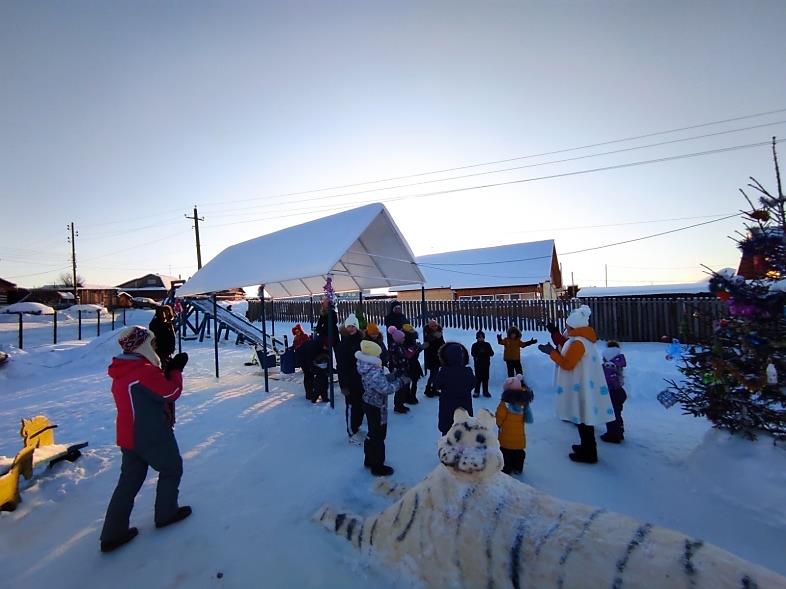 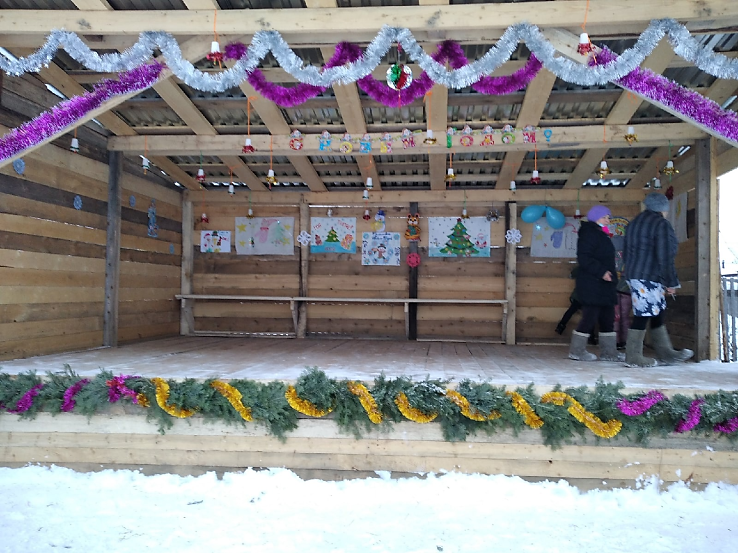 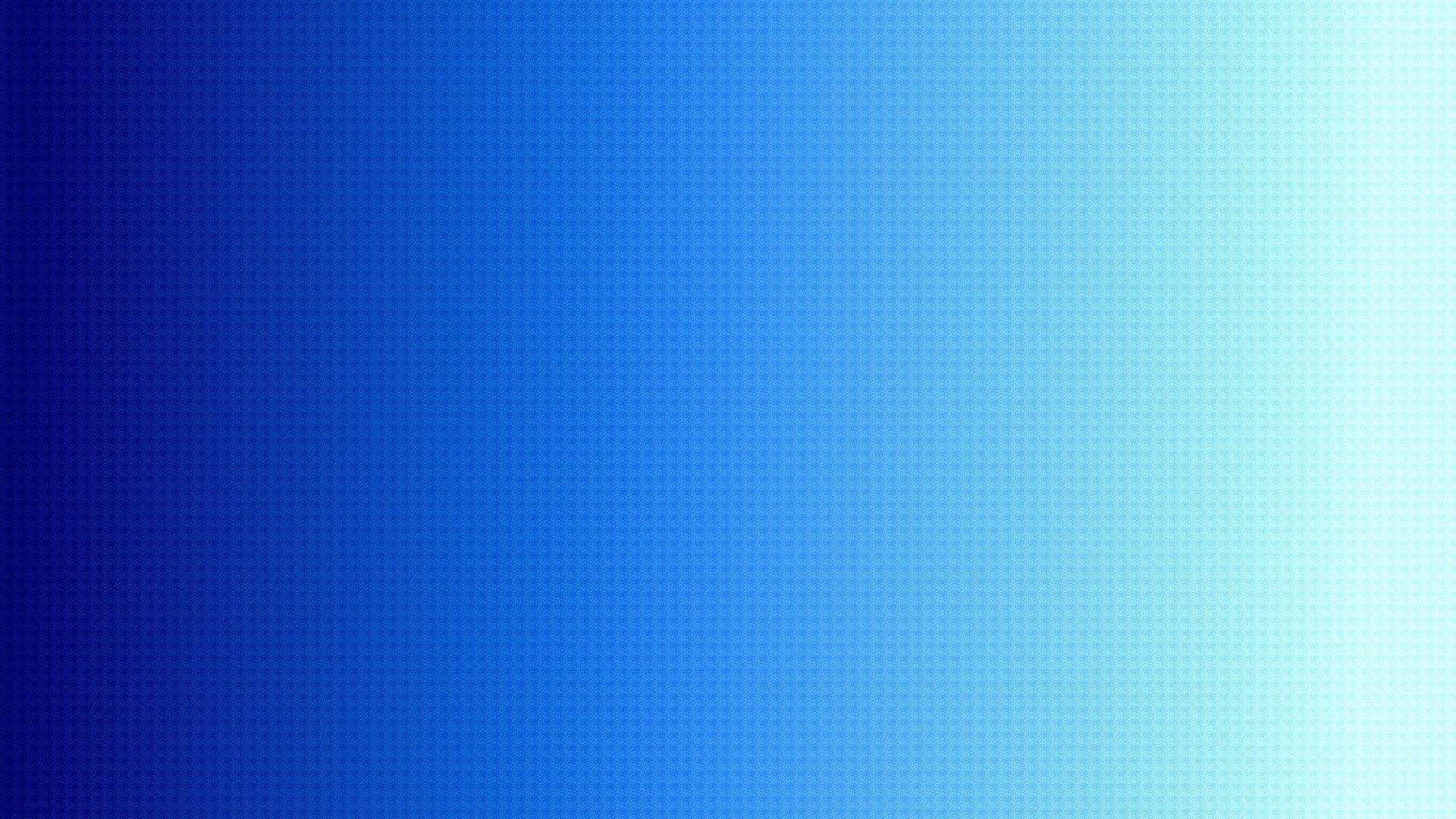 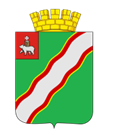 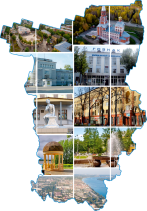 О нас в СМИ
Краснокамский округ 4K+
Официальная группа администрации Краснокамского городского округа
https://vk.com/krasnokrug
Группа Вконтакте «Территориальное общественное самоуправление КГО»
https://vk.com/tosakgp
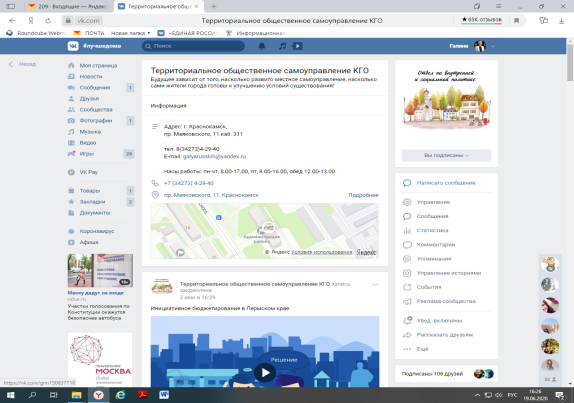 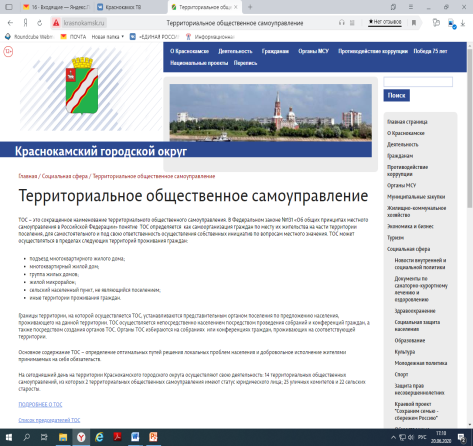 Газета Краснокамская звезда
Е
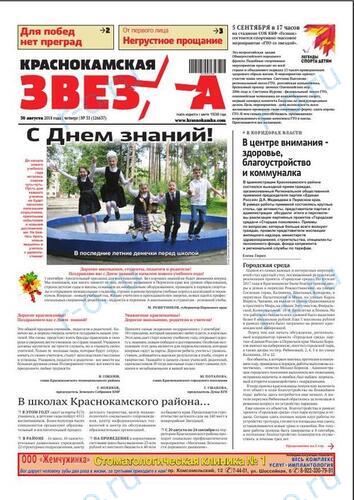 Краснокамск ТВ КРАСНОКАМСКОЕ ТЕЛЕВИДЕНИЕ https://vk.com/tvkrasnokamsktv
Страничка ВК ТОС «Бумажник»
https://vk.com/public191971563
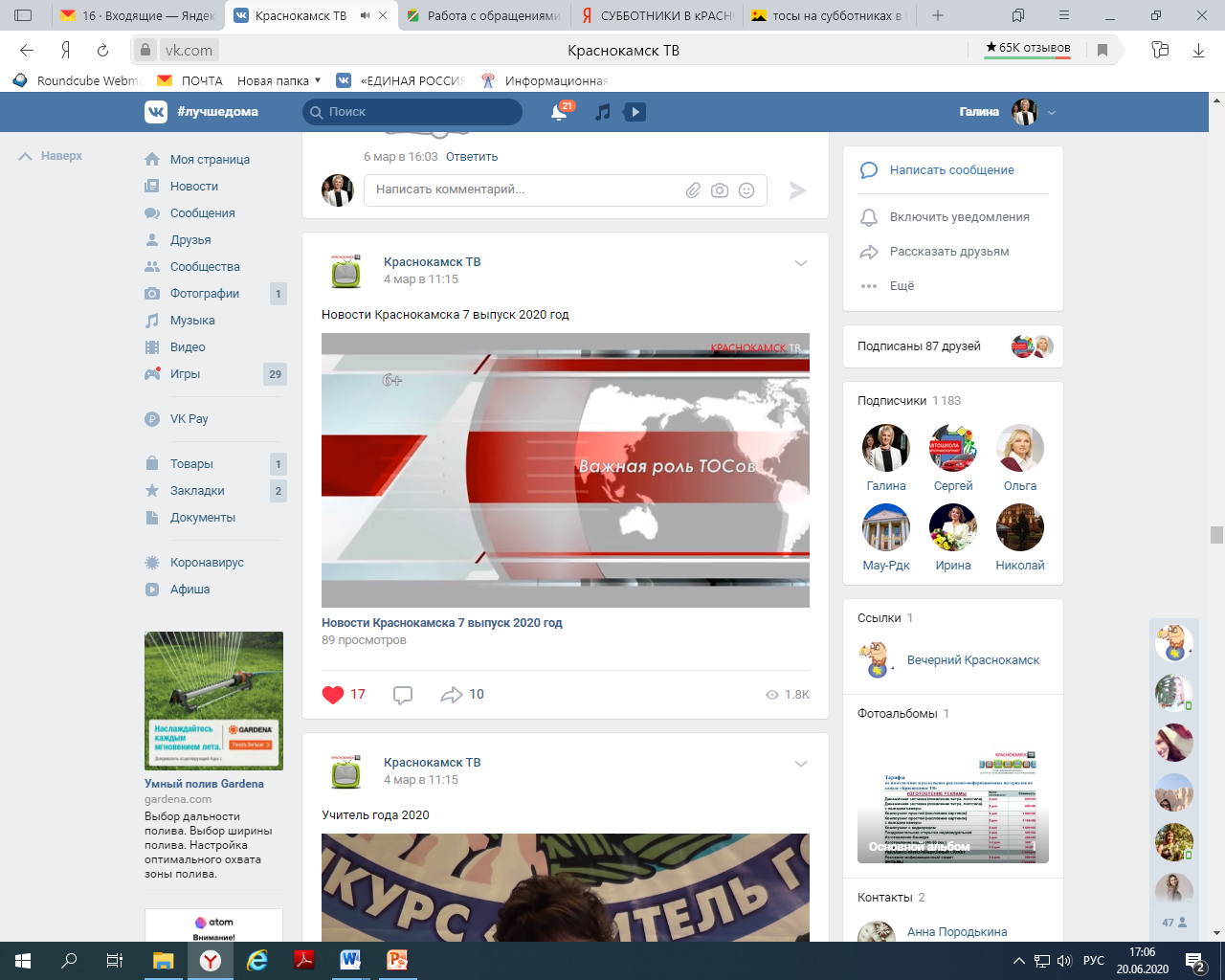 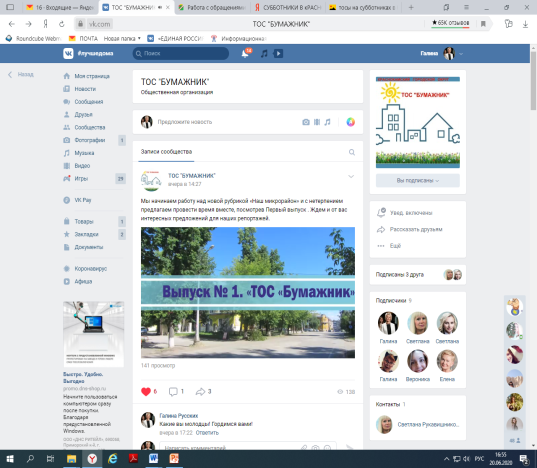 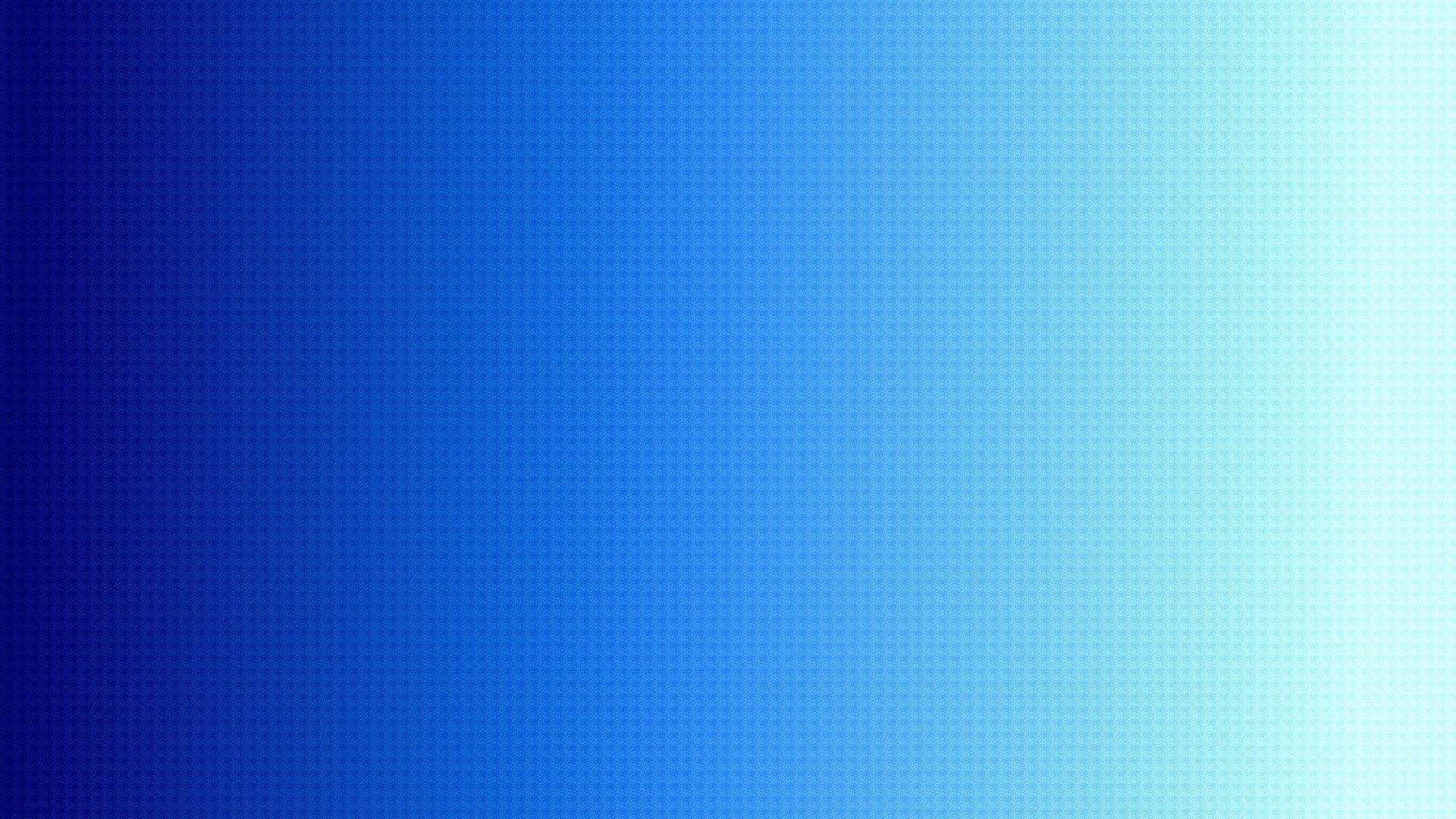 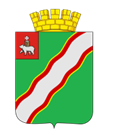 АДМИНИСТРАЦИЯ КРАСНОКАМСКОГО ГОРОДСКОГО ОКРУГА
КРАСНОКАМСКИЙ ГОРОДСКОЙ ОКРУГ – 
ПУТЬ К РАЗВИТИЮ
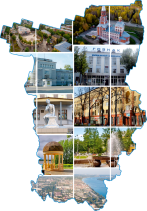 ТОСЫ – РЕШАЮТ ВСЕ ВОПРОСЫ